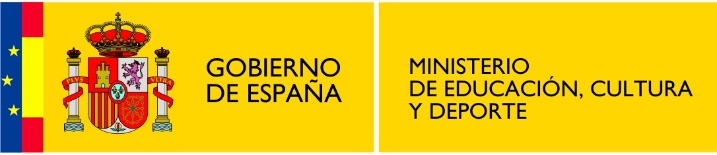 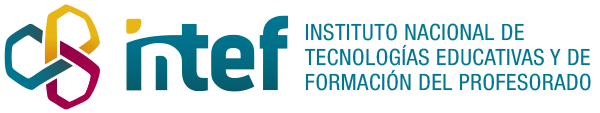 Congreso Transformación Digital Educativa
Plan de Transformación Digital Educativa
Ministerio de Educación, Cultura y Deporte
Madrid, 25 y 26 de mayo de 2018
@educaintef
#TDE2018
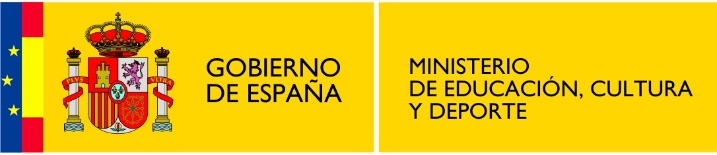 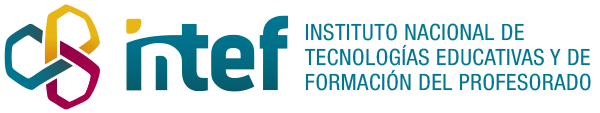 Justificación: 

Revisión del Plan de Cultura Digital en la Escuela (GTTA)

Proyectos Europeos de Educación Digital
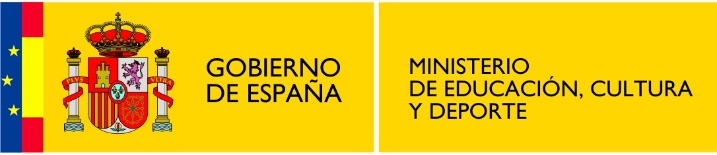 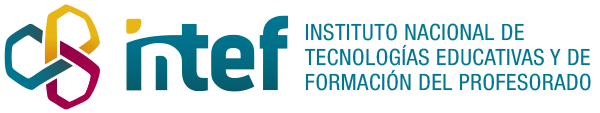 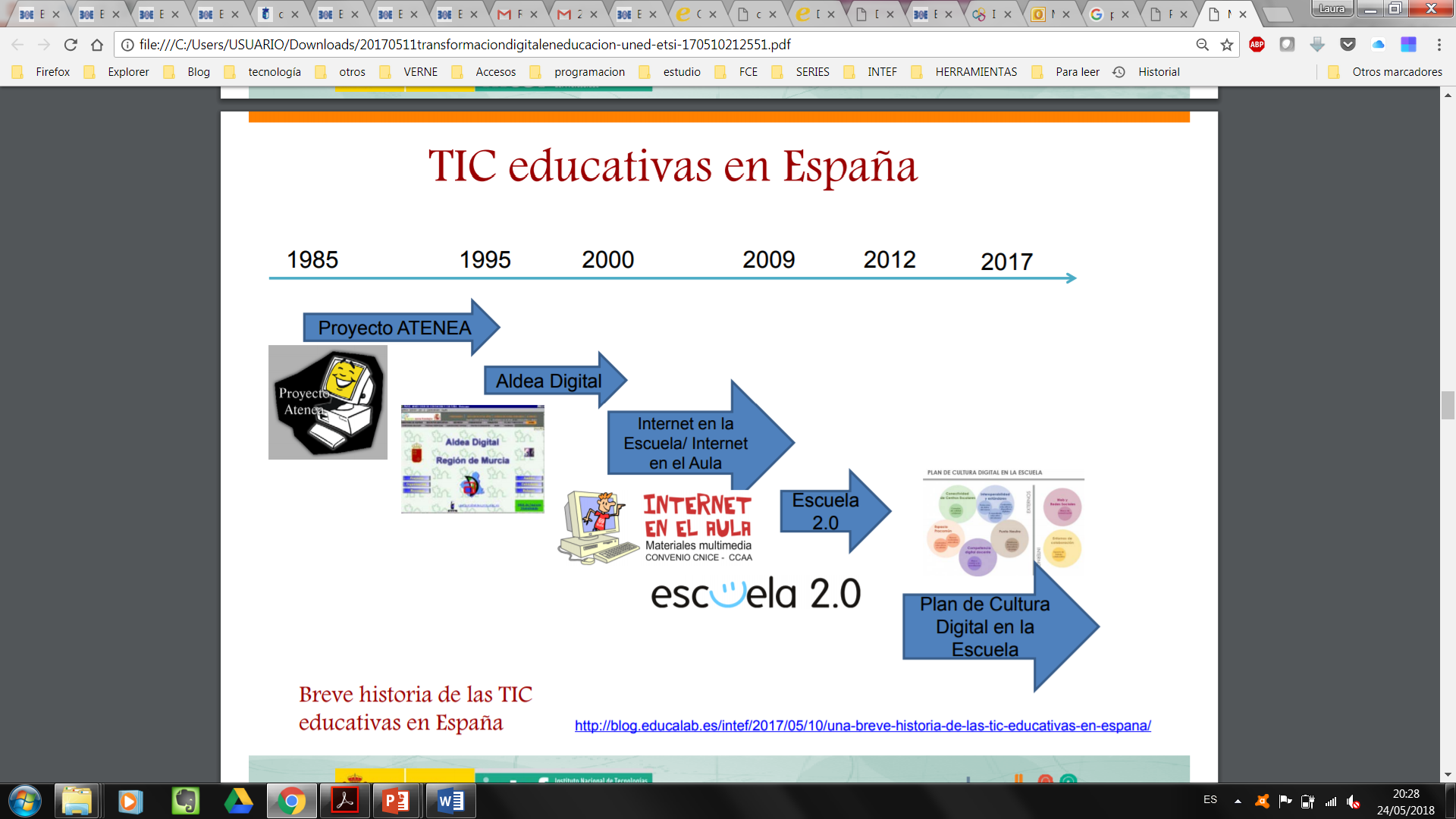 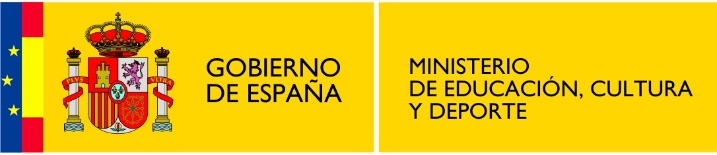 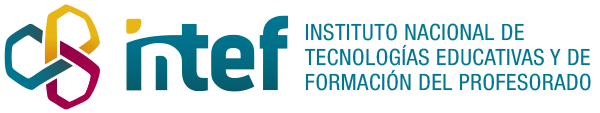 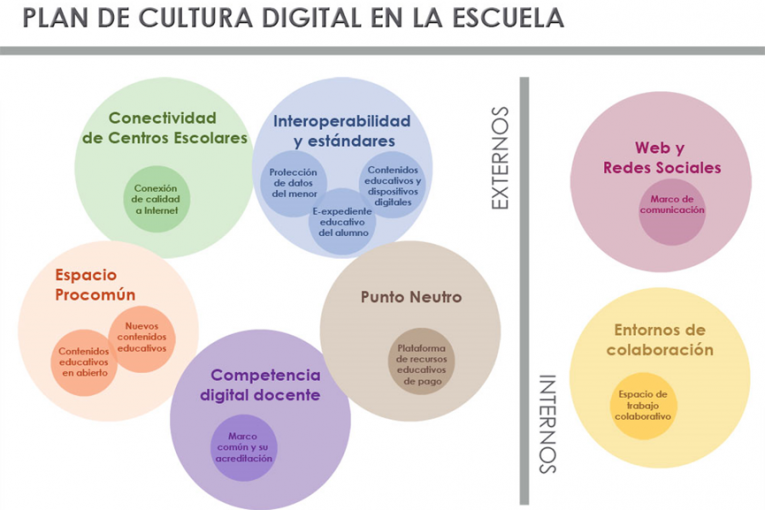 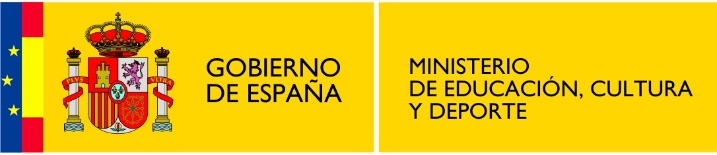 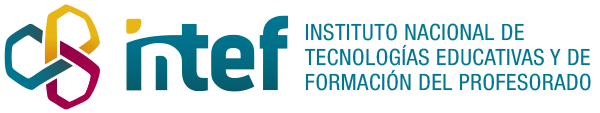 Fuente: Encuesta sobre prioridades PCDE a los representantes de las CCAA, a través del GTTA, mayo 2017
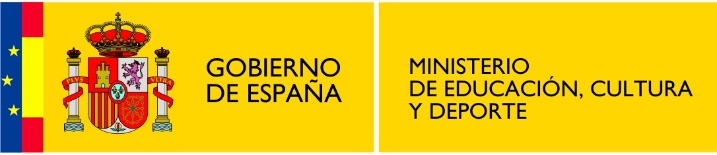 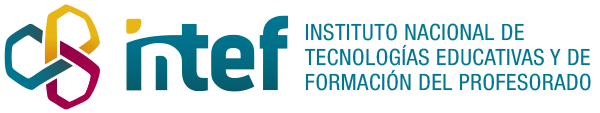 ¿Qué tipo de acciones son más efectivas al aplicar las TIC en Educación?
Fuente: Encuesta sobre prioridades PCDE a los representantes de las CCAA, a través del GTTA, mayo 2017
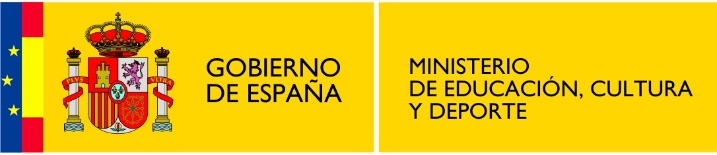 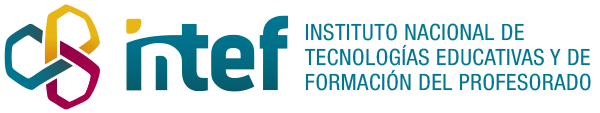 Plan de acción de educación digital de la Comisión Europea
Hacer un mejor uso de la tecnología digital para la enseñanza y el aprendizaje
Prioridad 1
Desarrollar competencias y habilidades digitales
Prioridad 2
Mejorar la educación a través de un mejor análisis de datos y predicción
Prioridad 3
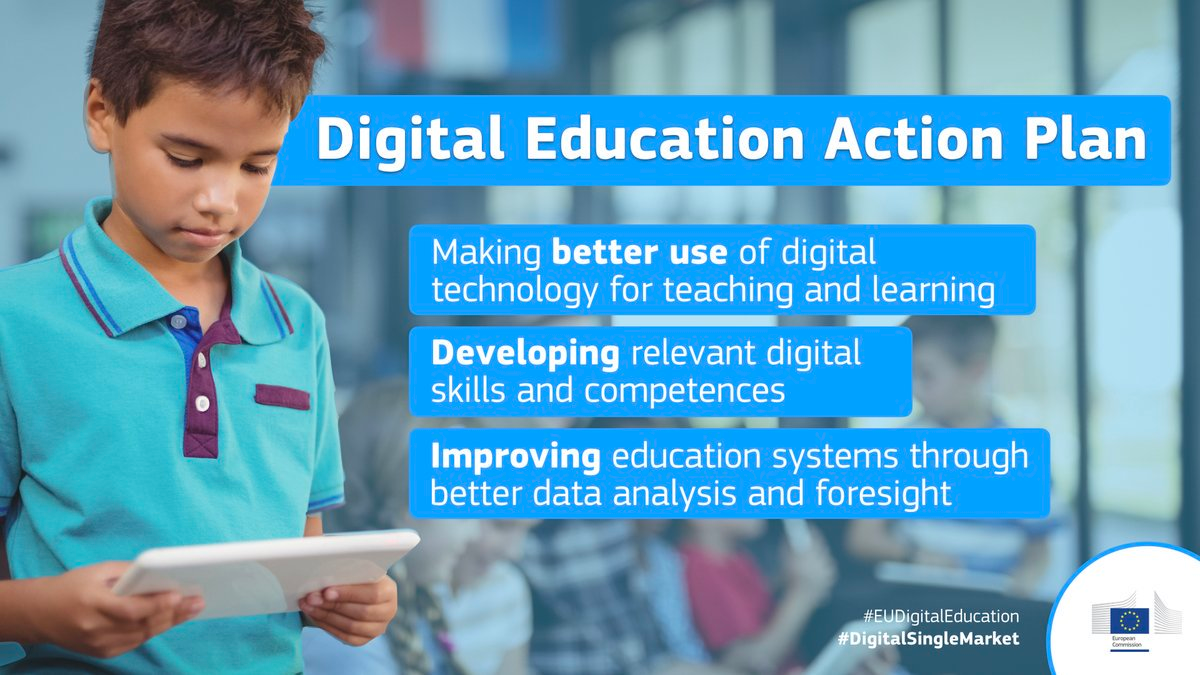 ¿Por qué es necesario?
https://ec.europa.eu/education/sites/education/files/digital-education-action-plan.pdf
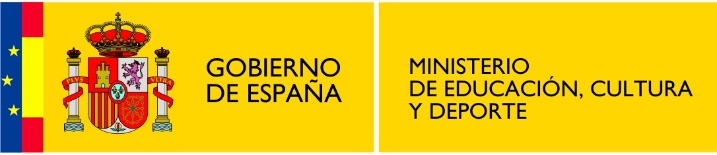 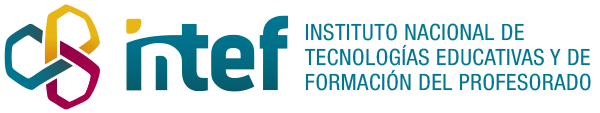 Acciones:

Apoyar la introducción de conectividad de banda ancha en los centros educativos.
Ampliar el uso de SELFIE hasta alcanzar 1.000.000 de docentes.  
Avanzar en el marco de las cualificaciones certificadas digitalmente
Crear una plataforma europea para la educación superior digital (aprendizaje online, recursos, campus virtual)
Fortalecer el esquema de formación en Ciencias abiertas para educadores, investigadores y alumnos de educación superior.
Acercar las clases sobre codificación a todos los centros europeos (Code week, etc.)
Afrontar retos para la transformación digital (campaña por la seguridad online e iniciativa para la ciberseguridad en la enseñanza)
Promover las competencias para el emprendimiento en las alumnas. (% de mujeres dedicadas a puestos de trabajo TIC  ha disminuido considerablemente entre 2005 y 2015.
Crear evidencias sobre uso de las TIC y educación digital en los centros educativos (PIAAC).
Lanzar pilotos sobre Inteligencia artificial y Learning Analytics.
Crear una previsión de tendencias asociadas la transformación digital para promover cambios en los sistemas educativos.
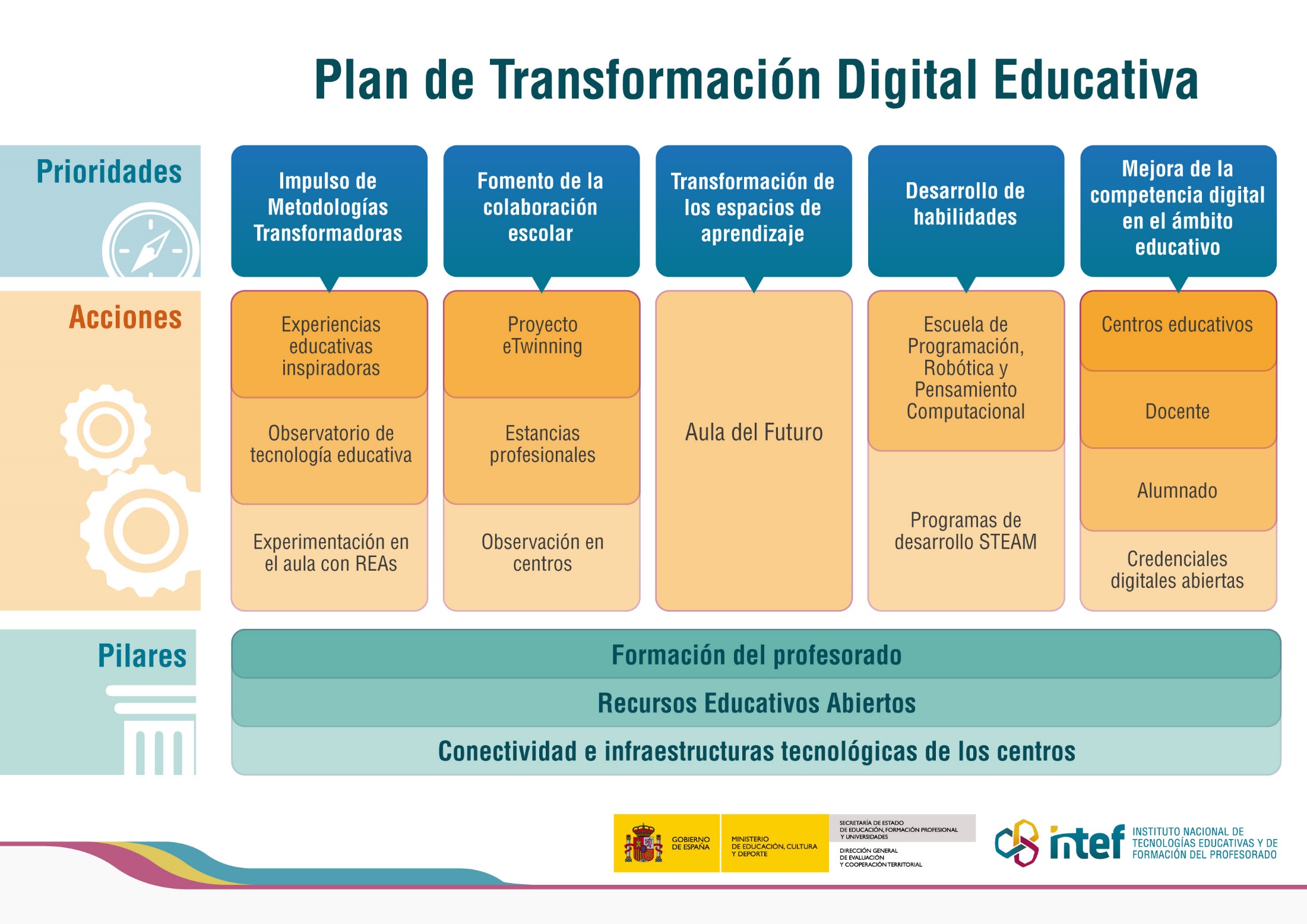 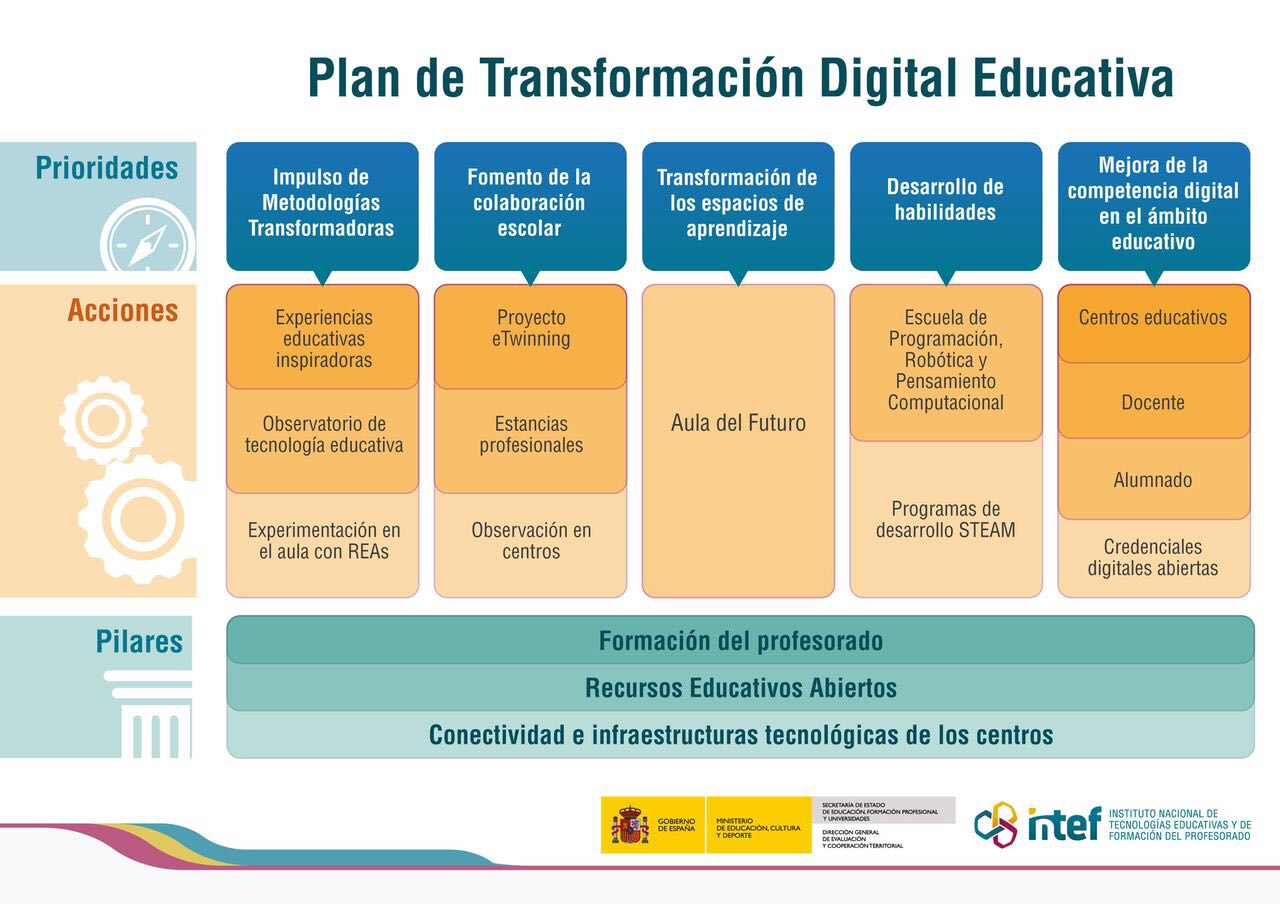 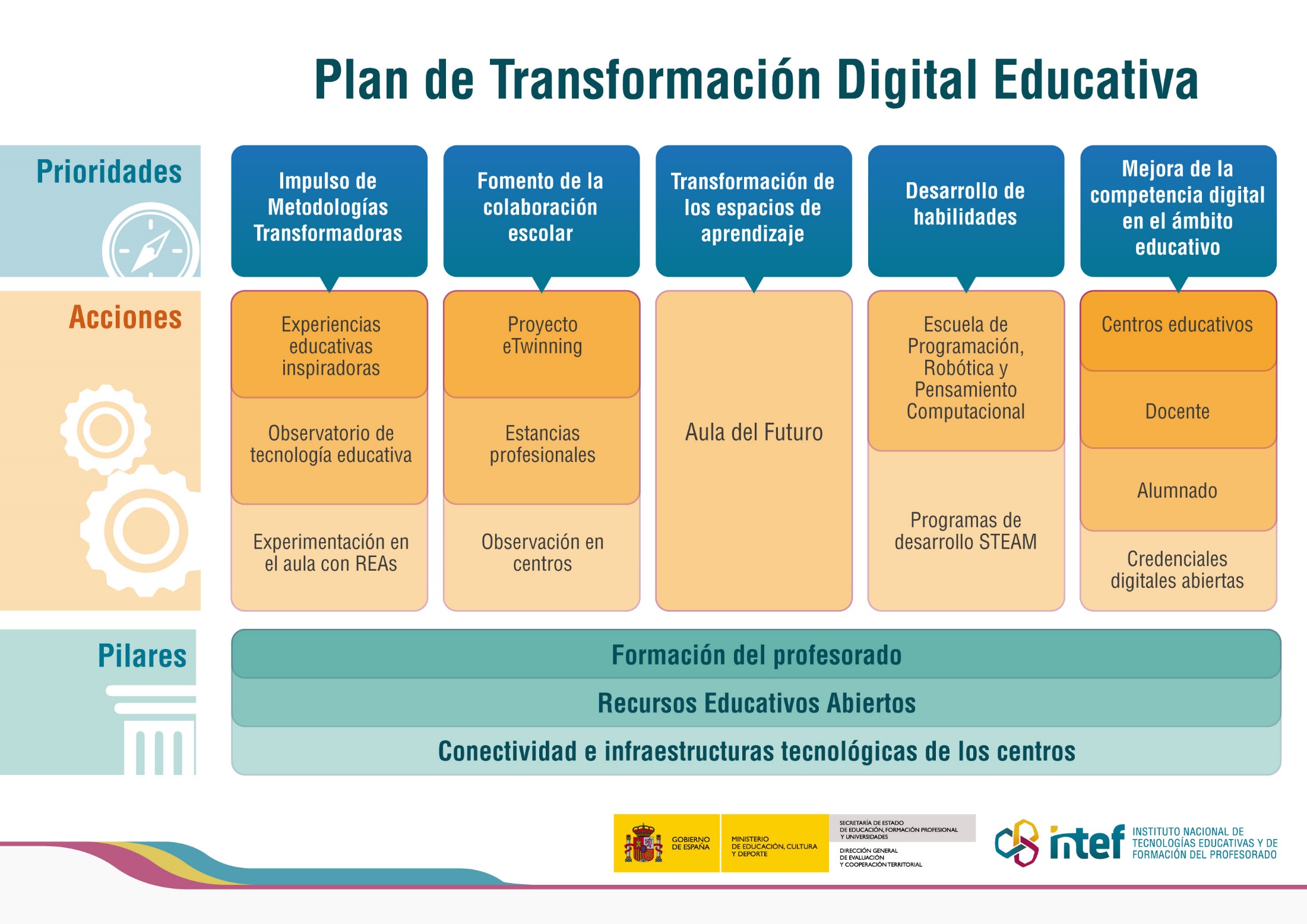 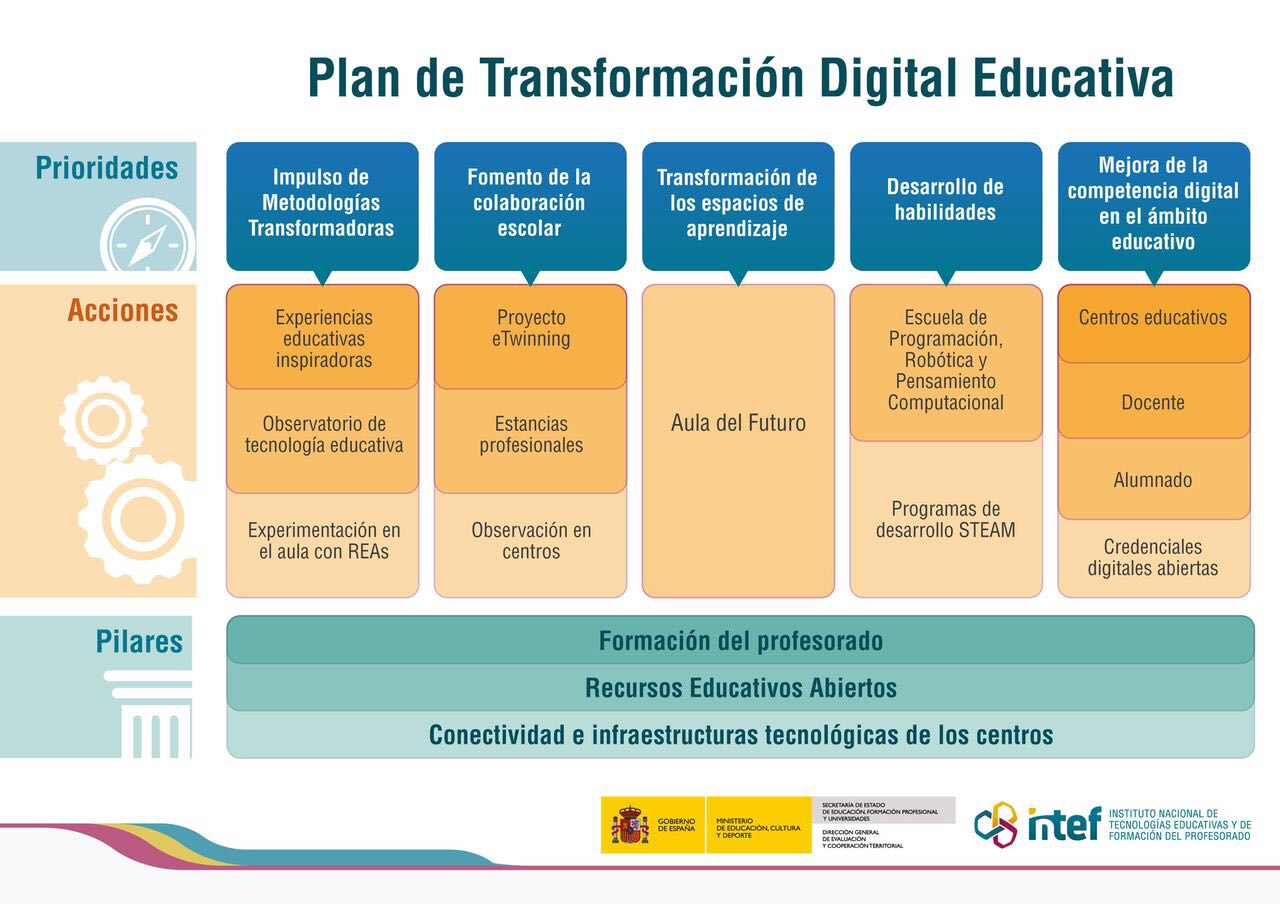 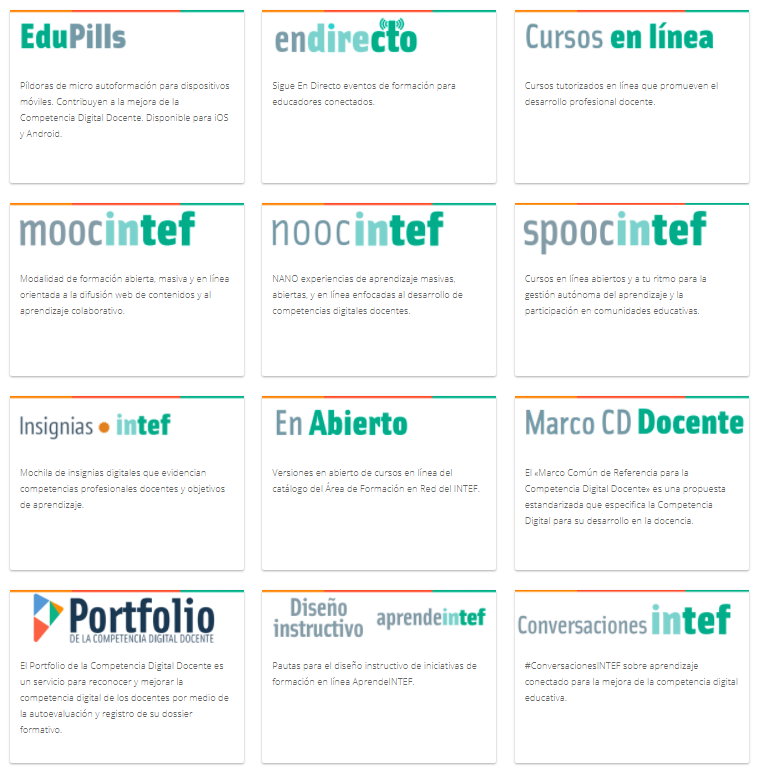 Registro de Formación permanente del Profesorado
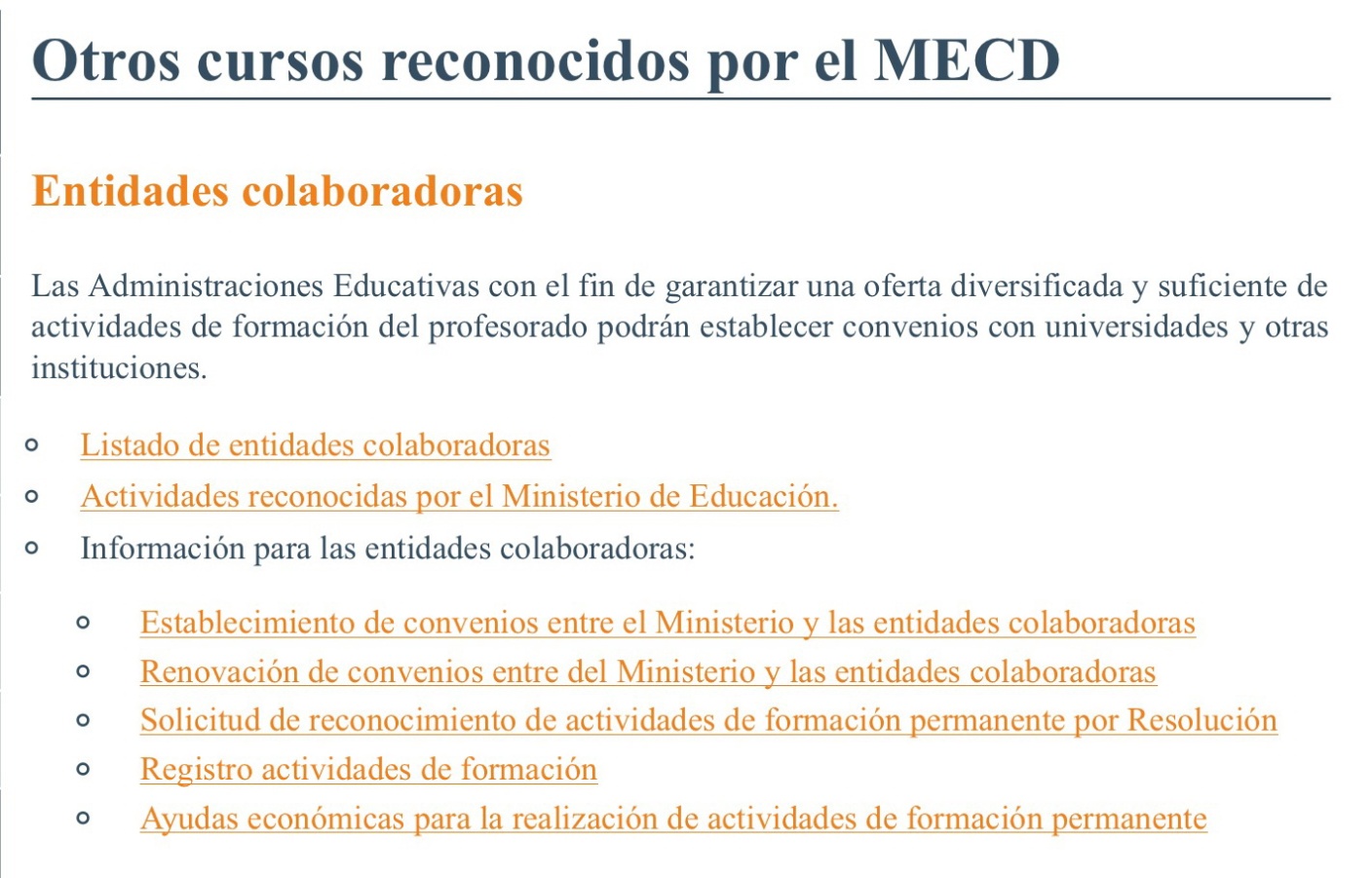 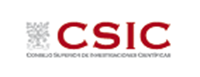 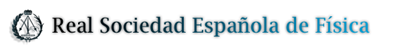 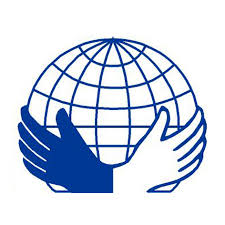 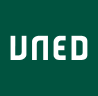 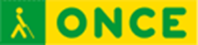 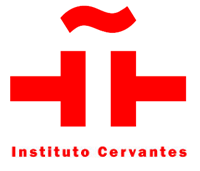 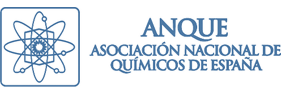 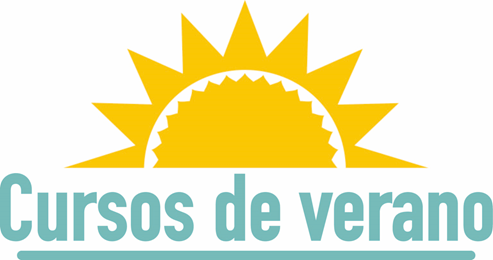 Cursos mixtos de formación permanente del profesorado de centros educativos sostenidos con fondos públicos en colaboración con la UIMP

Para actualizar las competencias profesionales del profesorado y difundir buenas prácticas educativas.

2018: Doce cursos en 5 sedes, 720 plazas. En general, 30h presenciales + 20 horas en red.
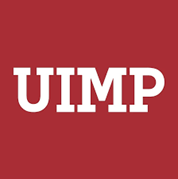 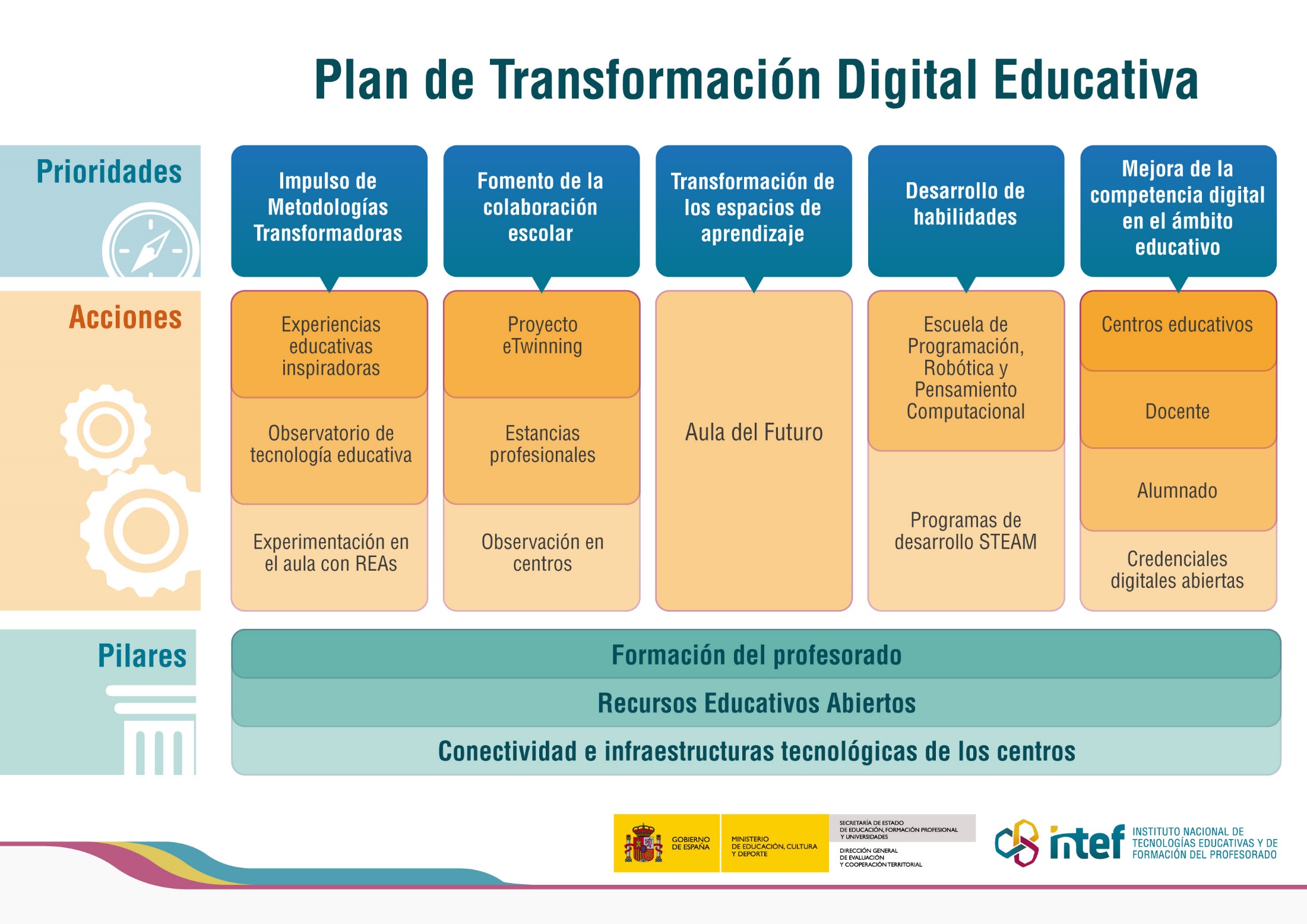 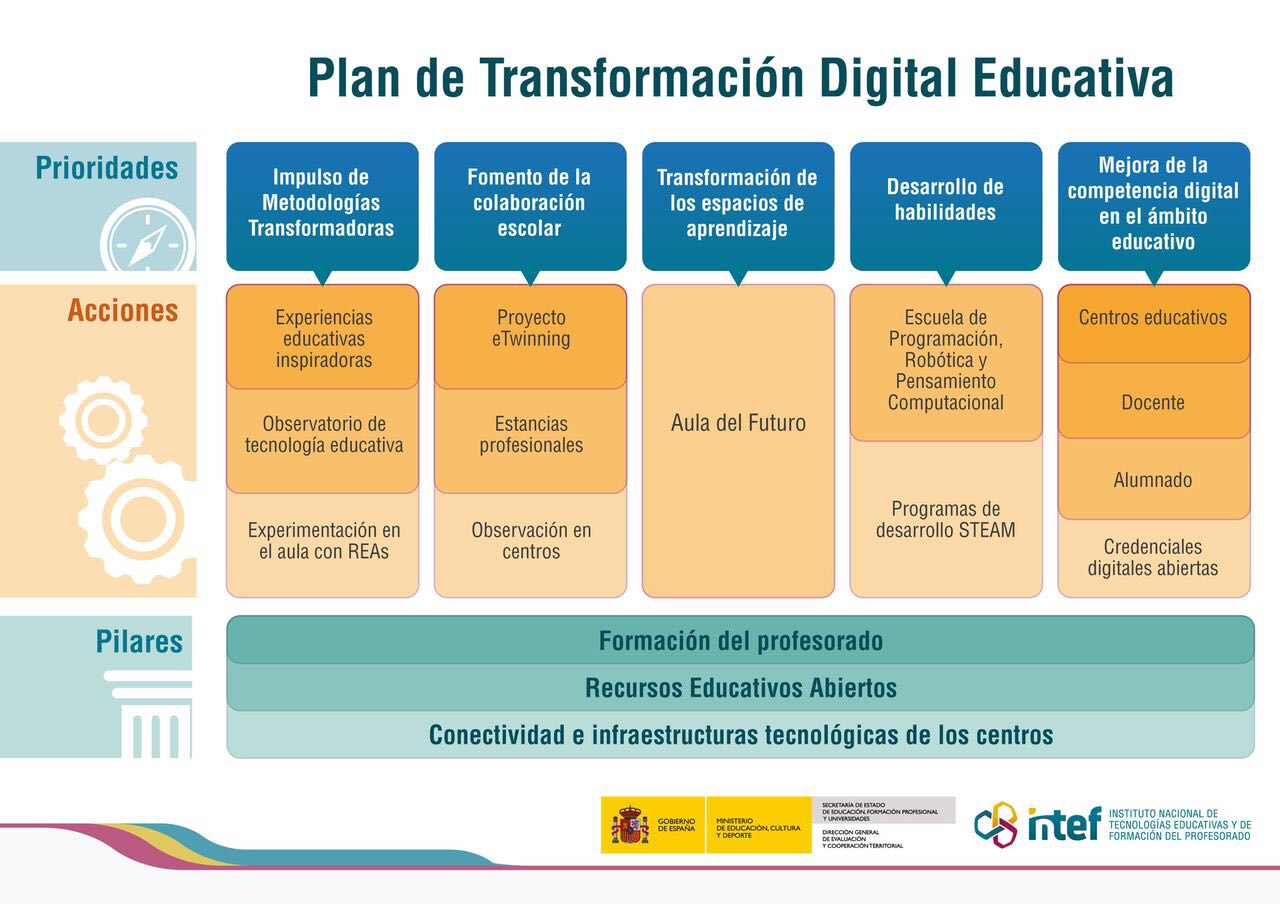 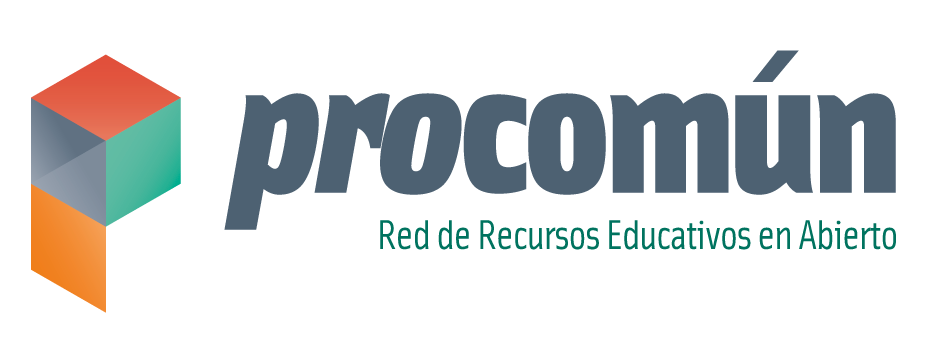 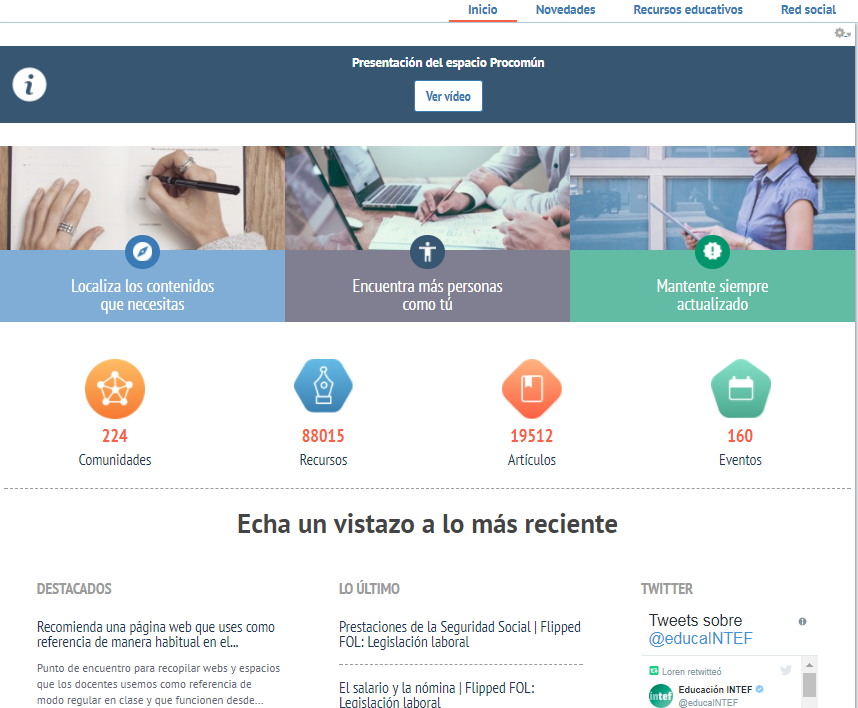 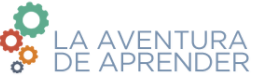 La aventura de aprender
Espacio sobre aprendizajes en entornos no formales
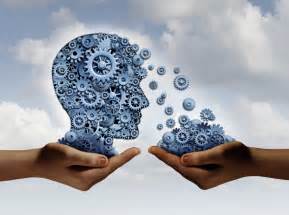 Videos
Artículos
Guías didácticas
Glosario
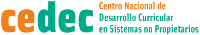 Proceso en desarrollo

Últimas novedades
Nueva web
Nuevos desarrollos
Nuevos estilos (Vinculados a proyectos como EDIA)


Próximos objetivos
Desarrollos hasta versión 2.2. 
(Febrero 2019)

Gran desafío
Versión en línea
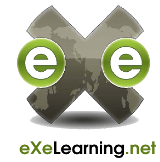 [Speaker Notes: Planes para 2018

Cinco modalidades formativas:
Cursos tutorizados en línea: 11.320 plazas distribuidas en 41 cursos en 2 ediciones: 18 cursos en la 1ª y 23 cursos en la 2ª edición.
Formación abierta y en línea prevista:
Cursos abiertos masivos y en línea (MOOC): 19 
Nano experiencias de aprendizaje abierto en colaboración (NOOC): 36
Cursos abiertos y en línea a tu ritmo (SPOOC): 3
App de micro-autoaprendizaje para teléfonos móviles: 40
Creación de itinerarios formativos para la mejora de la competencia digital
Lineales según niveles competenciales de acuerdo al Marco de Competencia Digital Docente
Complejos según niveles competenciales y modalidad formativa.
Reconocimiento de superación de itinerarios a través de meta insignias digitales.
Lanzamiento de un Agente Pedagógico Virtual (BOT) integrado en entornos digitales de aprendizaje en línea para la facilitación de la formación docente.
Impulso de la creación de macro biblioteca de aprendizaje en línea (open courseware).]
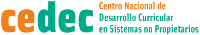 RECURSOS EDUCATIVOS ABIERTOS

Modelo/proceso
Creación
Difusión
Análisis
Aplicación / Experimentación

Reelaboración

Objetivos
Fomentar
Ofrecer modelos y recursos
Conectar docentes
Colaborar
Compartir

Deseos
Colaborar
Compartir
Conectar
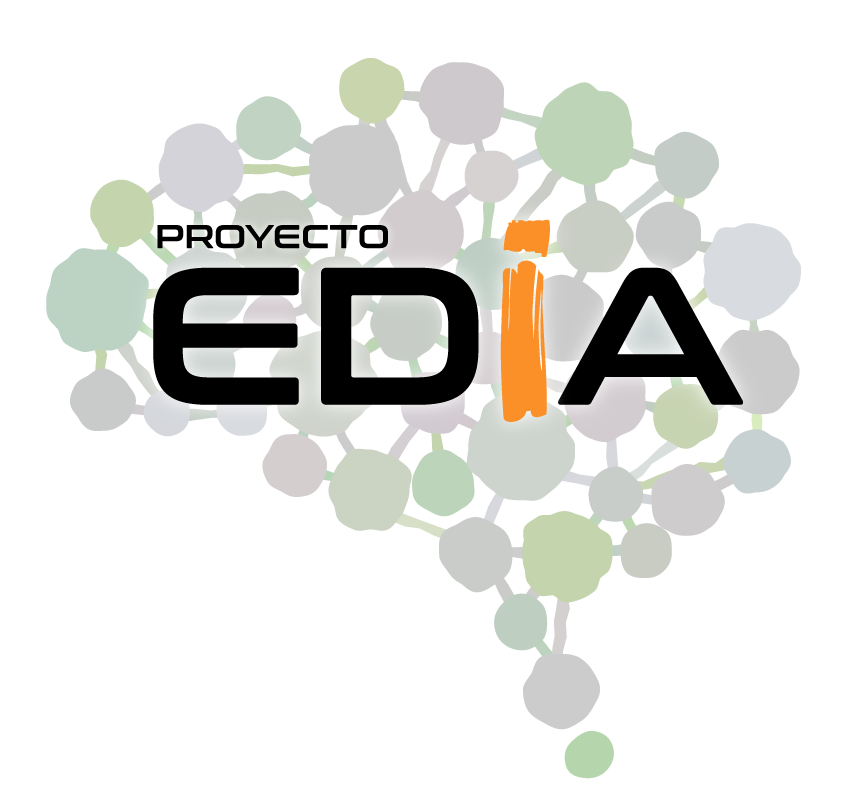 cedec.educalab.es/recursos
[Speaker Notes: Planes para 2018

Cinco modalidades formativas:
Cursos tutorizados en línea: 11.320 plazas distribuidas en 41 cursos en 2 ediciones: 18 cursos en la 1ª y 23 cursos en la 2ª edición.
Formación abierta y en línea prevista:
Cursos abiertos masivos y en línea (MOOC): 19 
Nano experiencias de aprendizaje abierto en colaboración (NOOC): 36
Cursos abiertos y en línea a tu ritmo (SPOOC): 3
App de micro-autoaprendizaje para teléfonos móviles: 40
Creación de itinerarios formativos para la mejora de la competencia digital
Lineales según niveles competenciales de acuerdo al Marco de Competencia Digital Docente
Complejos según niveles competenciales y modalidad formativa.
Reconocimiento de superación de itinerarios a través de meta insignias digitales.
Lanzamiento de un Agente Pedagógico Virtual (BOT) integrado en entornos digitales de aprendizaje en línea para la facilitación de la formación docente.
Impulso de la creación de macro biblioteca de aprendizaje en línea (open courseware).]
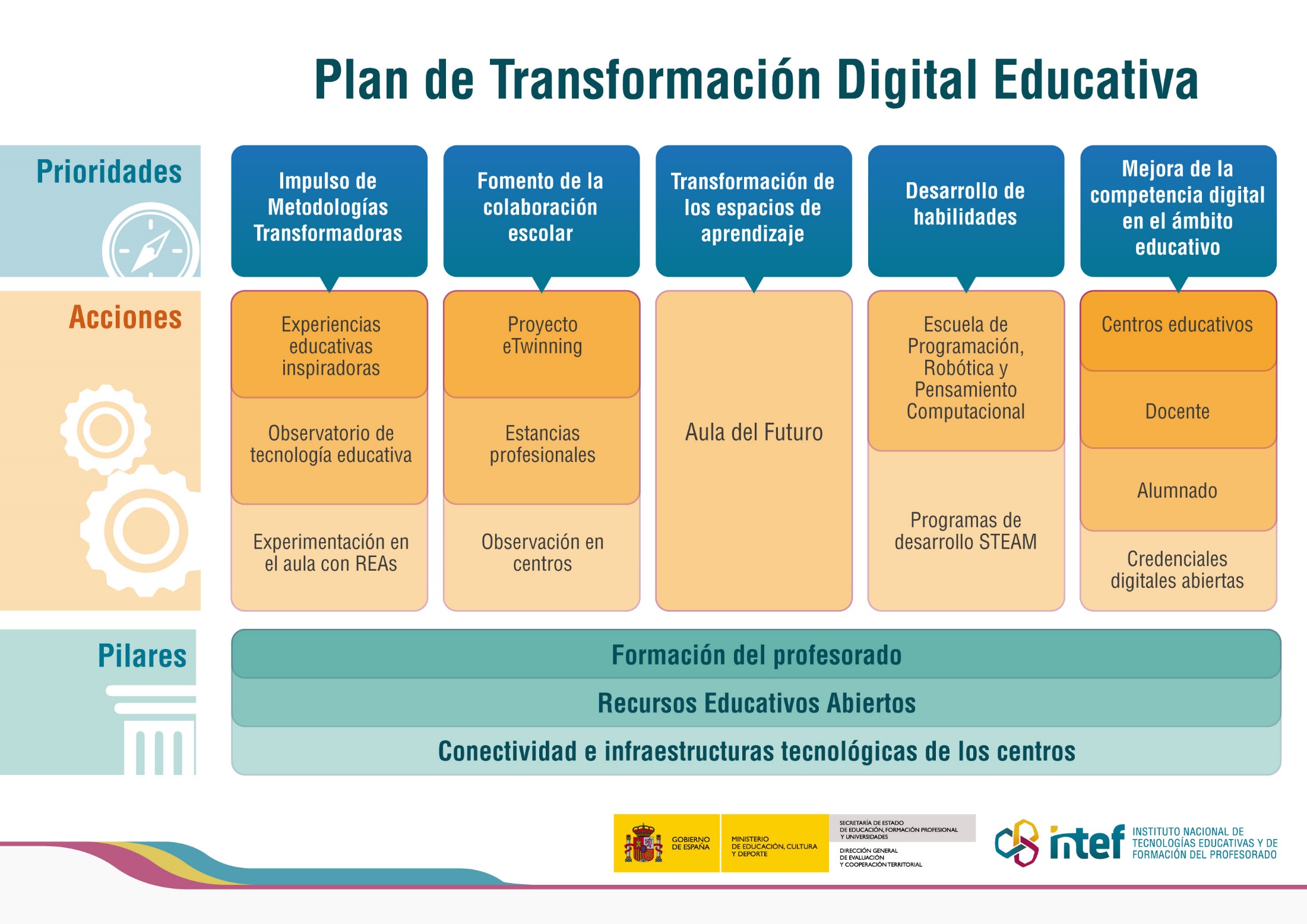 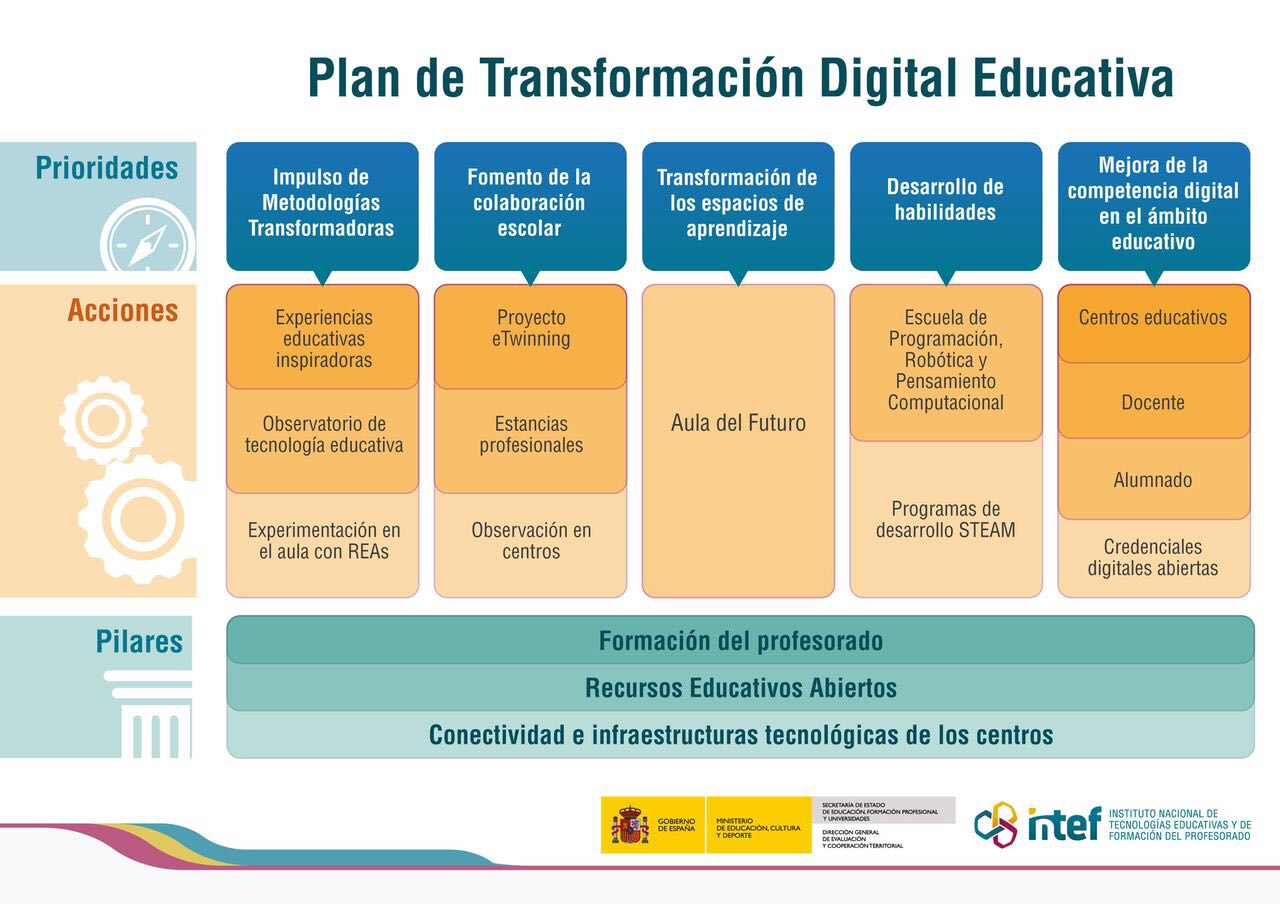 CC.AA. Que participan en el programa, marzo de 2017
Comunidades Autónomas que aún no se han adherido
Programa Escuelas Conectadas
Programa dirigido a todos los centros donde se imparte Primaria y Secundaria con el objetivo de que sus líneas de comunicación con Internet sean de alta velocidad, (mínimo 100 Mbs.) y  para la instalación o mejora de sus redes internas que haga posible el acceso a la red por profesores y alumnos desde todo el centro

Beneficia sobre todo a los centros rurales y de zonas aisladas donde no existe huella comercial de banda ancha. 

El proyecto beneficia a unos 6,5 millones de alumnos de 16,500 centros de Ed. Primaria y Secundaria y su financiación se eleva a 330 millones de euros
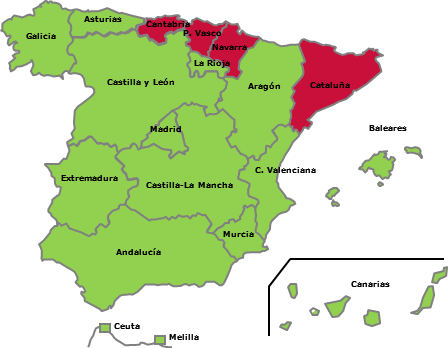 20
Gestión de la infraestructura informática de los centros educativos de Ceuta y Melilla

Suministro de equipamiento en coordinación con la SGCT y la Junta de Construcciones (ordenadores, aulas digitales, tabletas)
Asistencia técnica in situ para averías e incidencias en coordinación con las  DPs
Planes de mejora de sus conexiones a Internet y de las redes internas
Soporte técnico de apoyo al Sistema Educativo Digital que se coordina desde el Área de Formación y Relaciones Institucionales del INTEF
Soporte a AbiesWeb
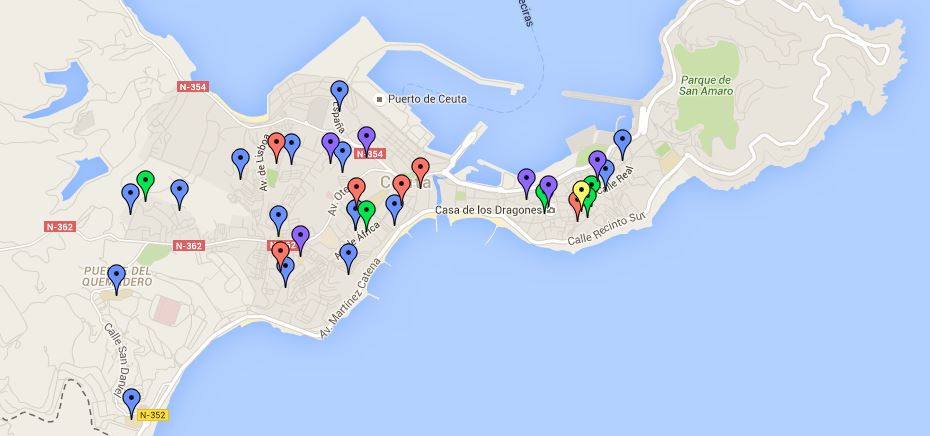 Ceuta
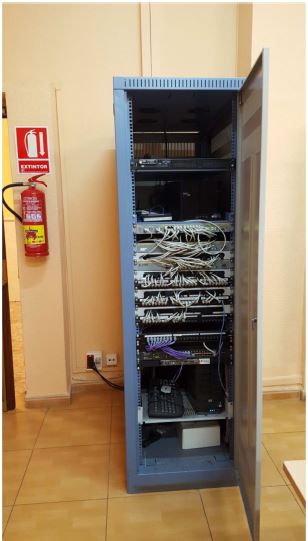 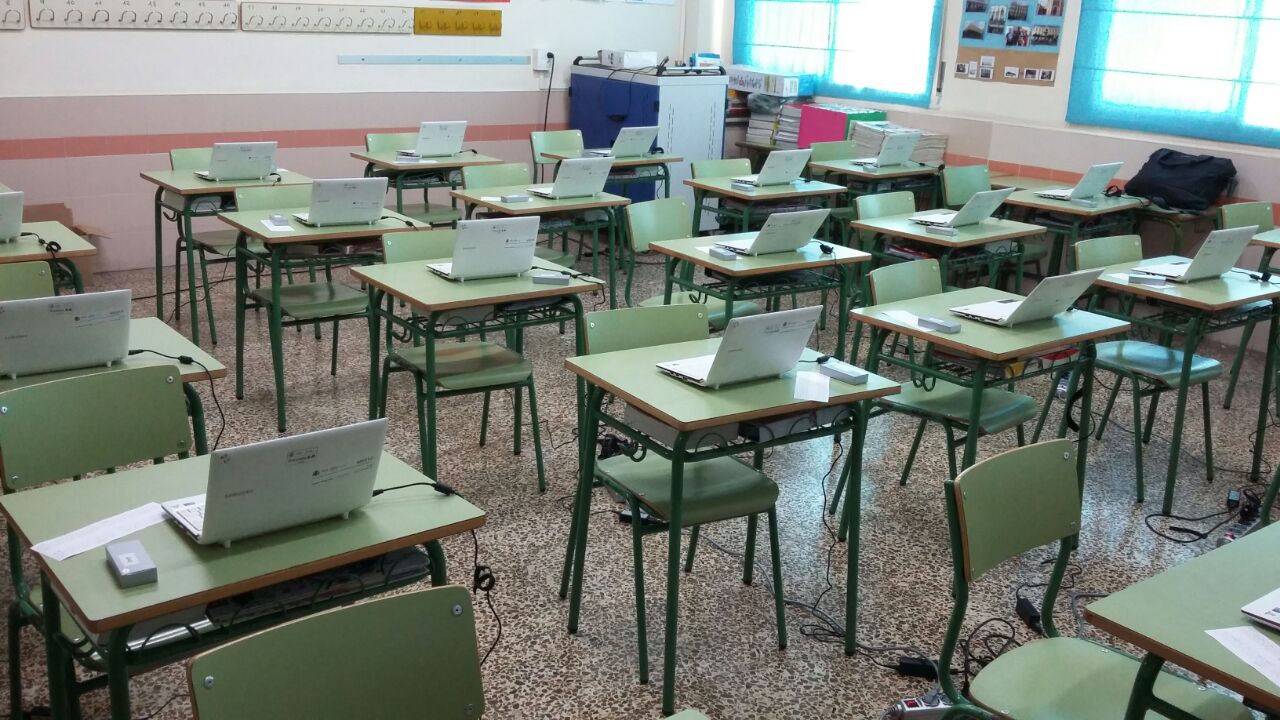 Melilla
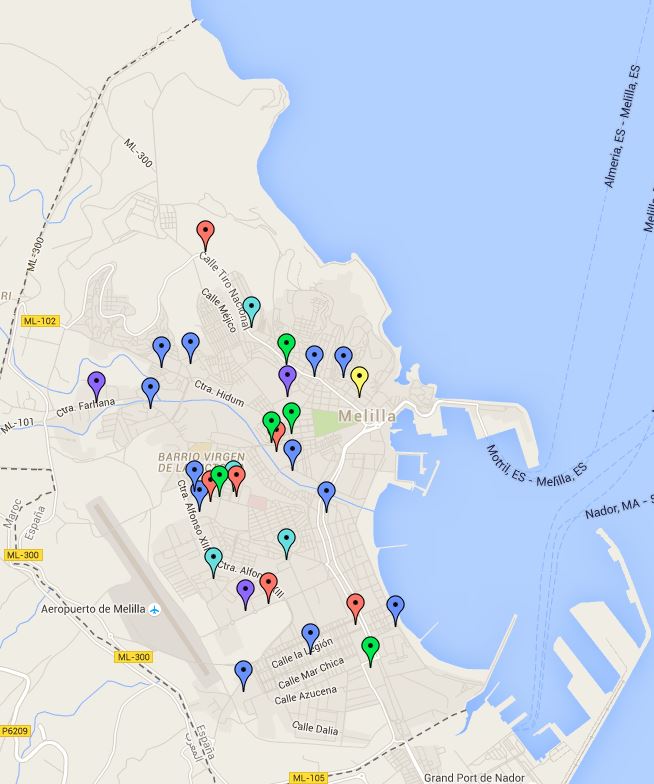 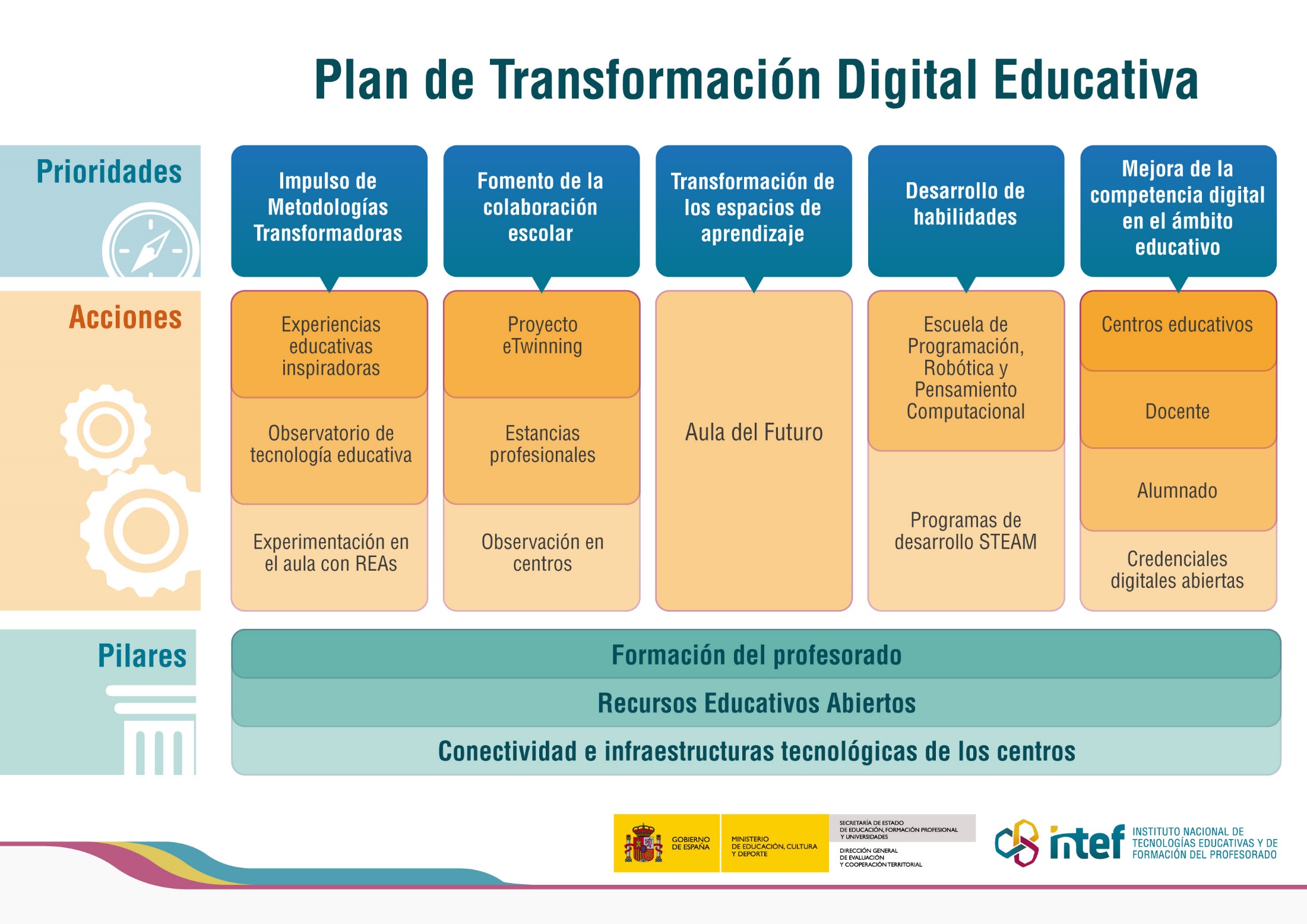 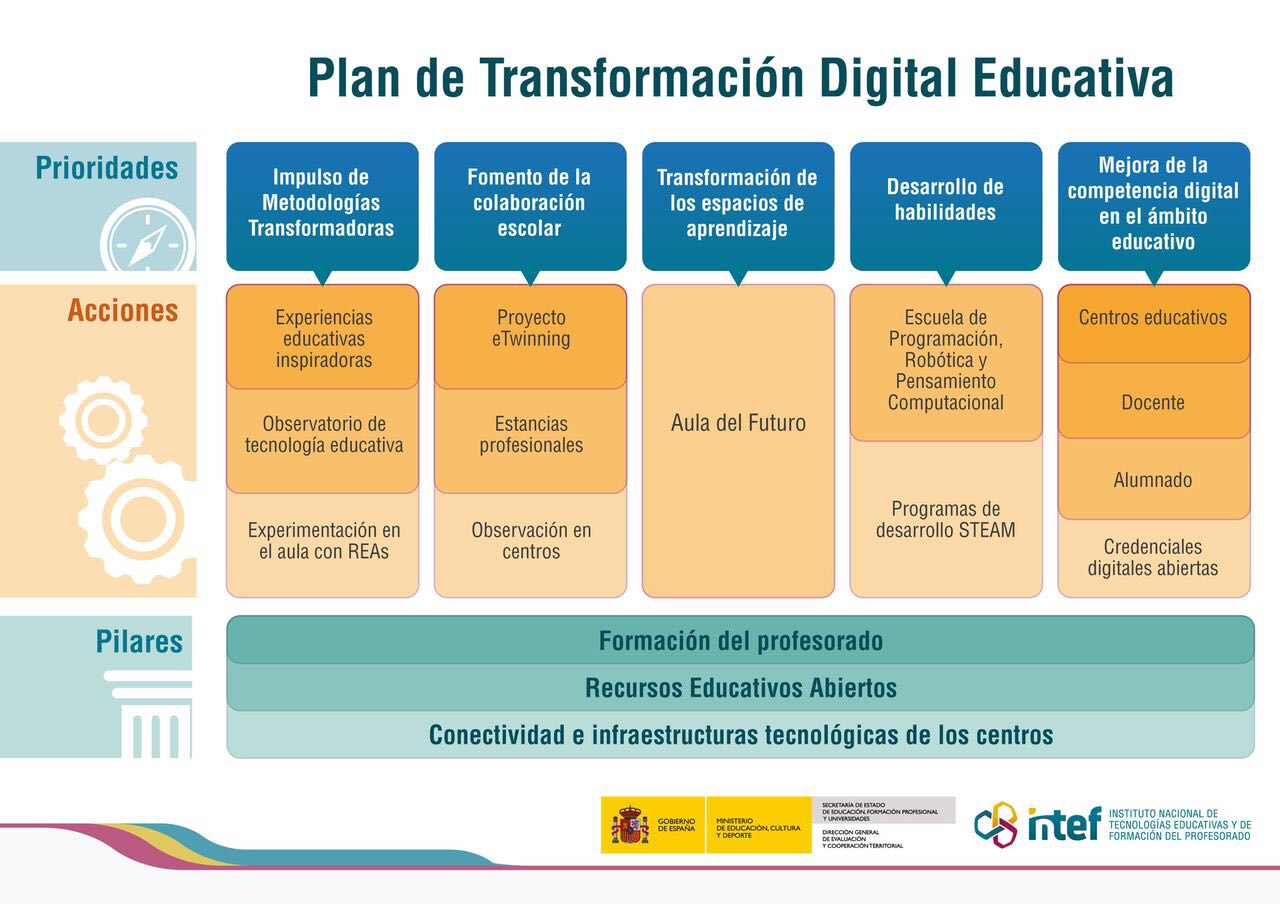 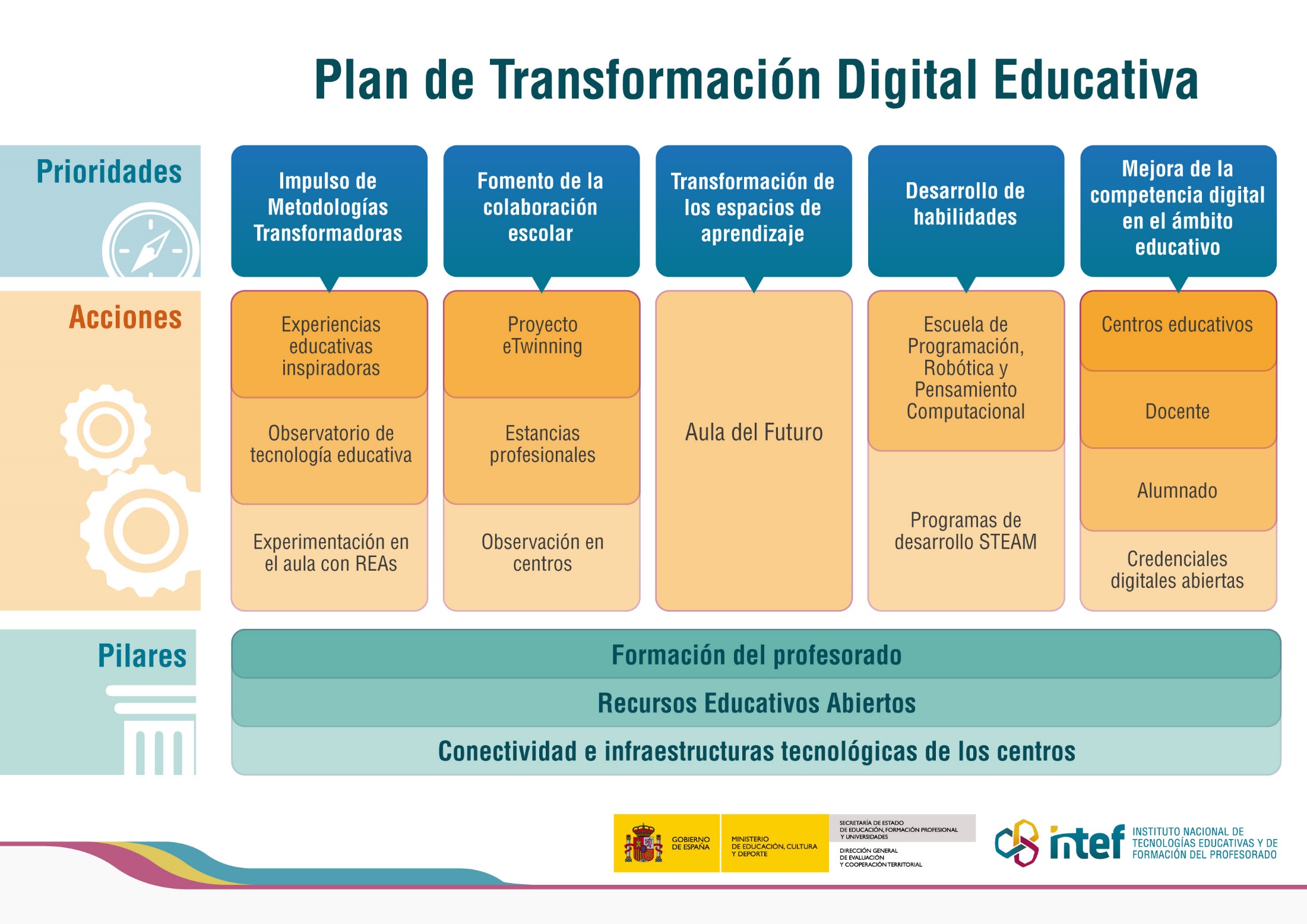 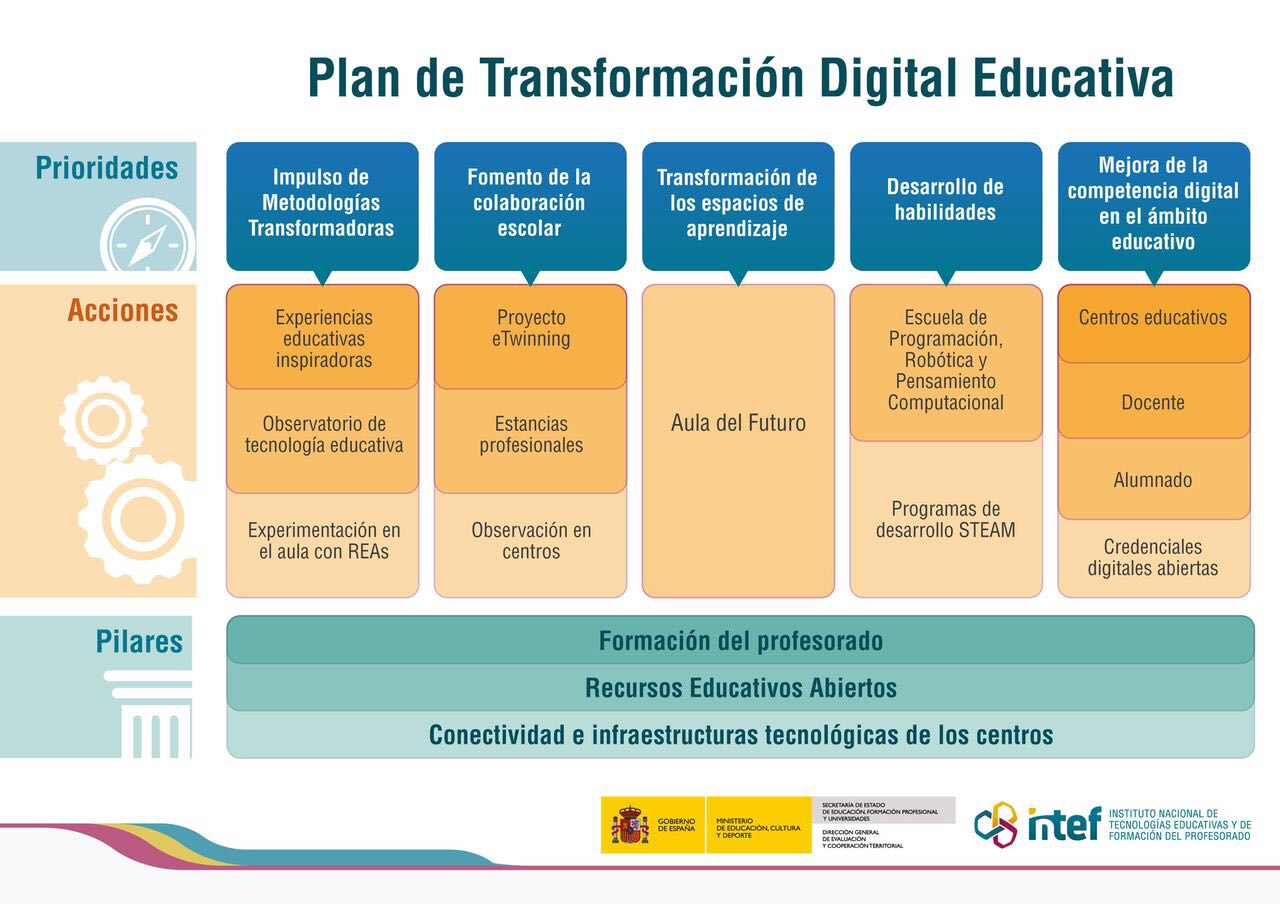 Principios Básicos:
1. Dimensión europea
2. Trabajo en colaboración
3. Uso de las TIC
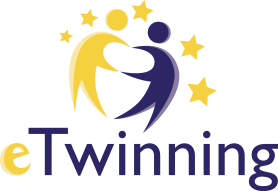 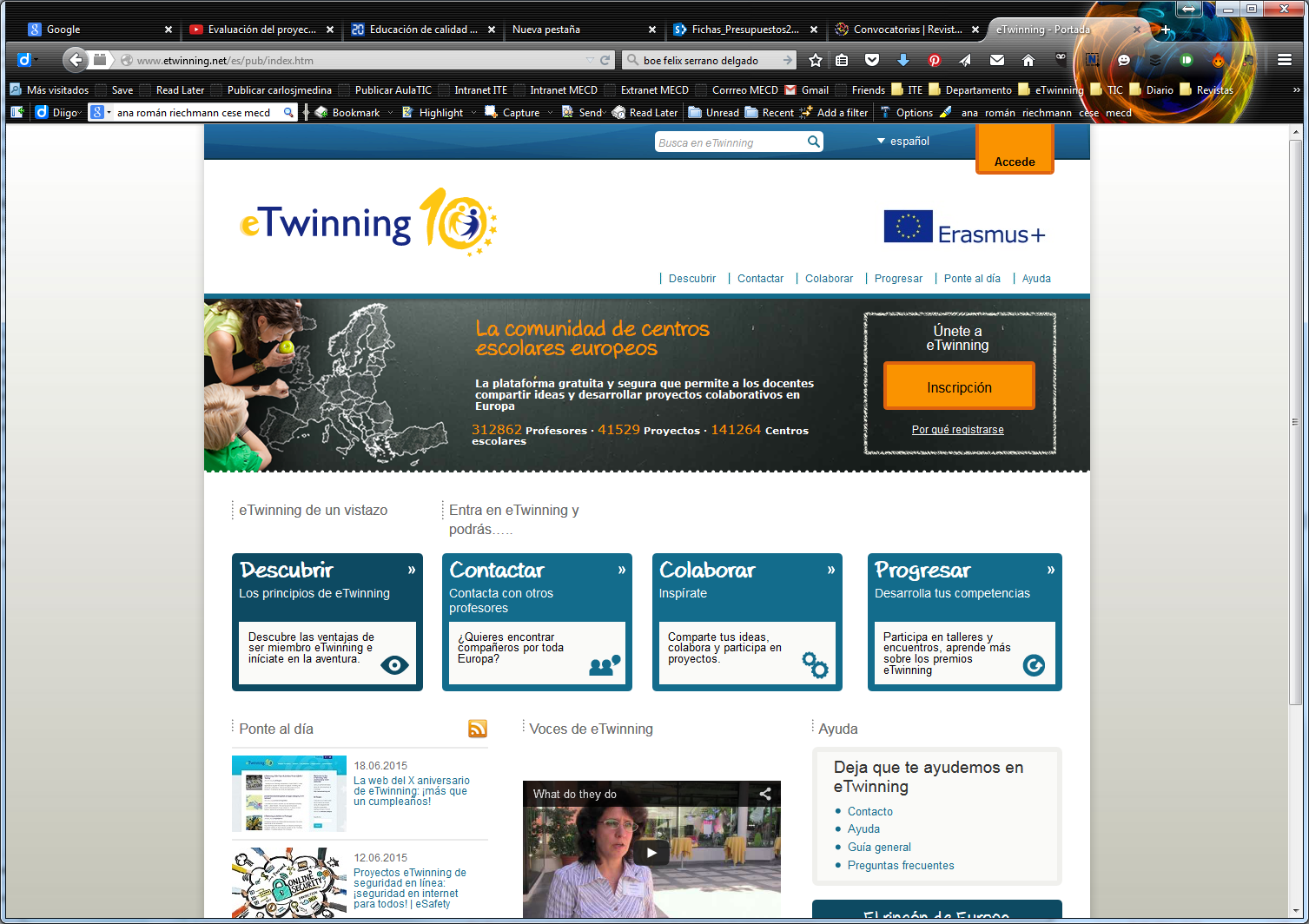 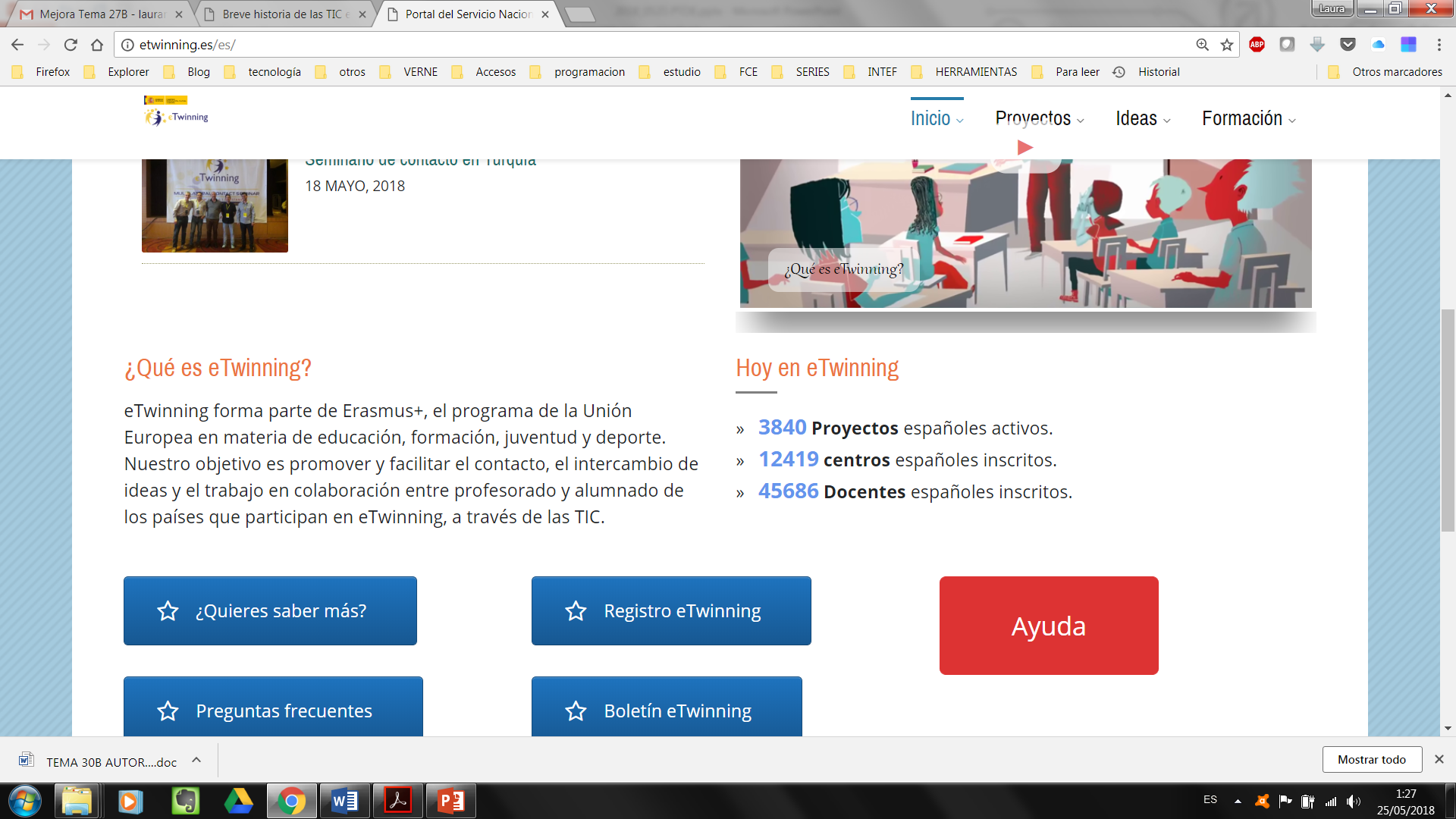 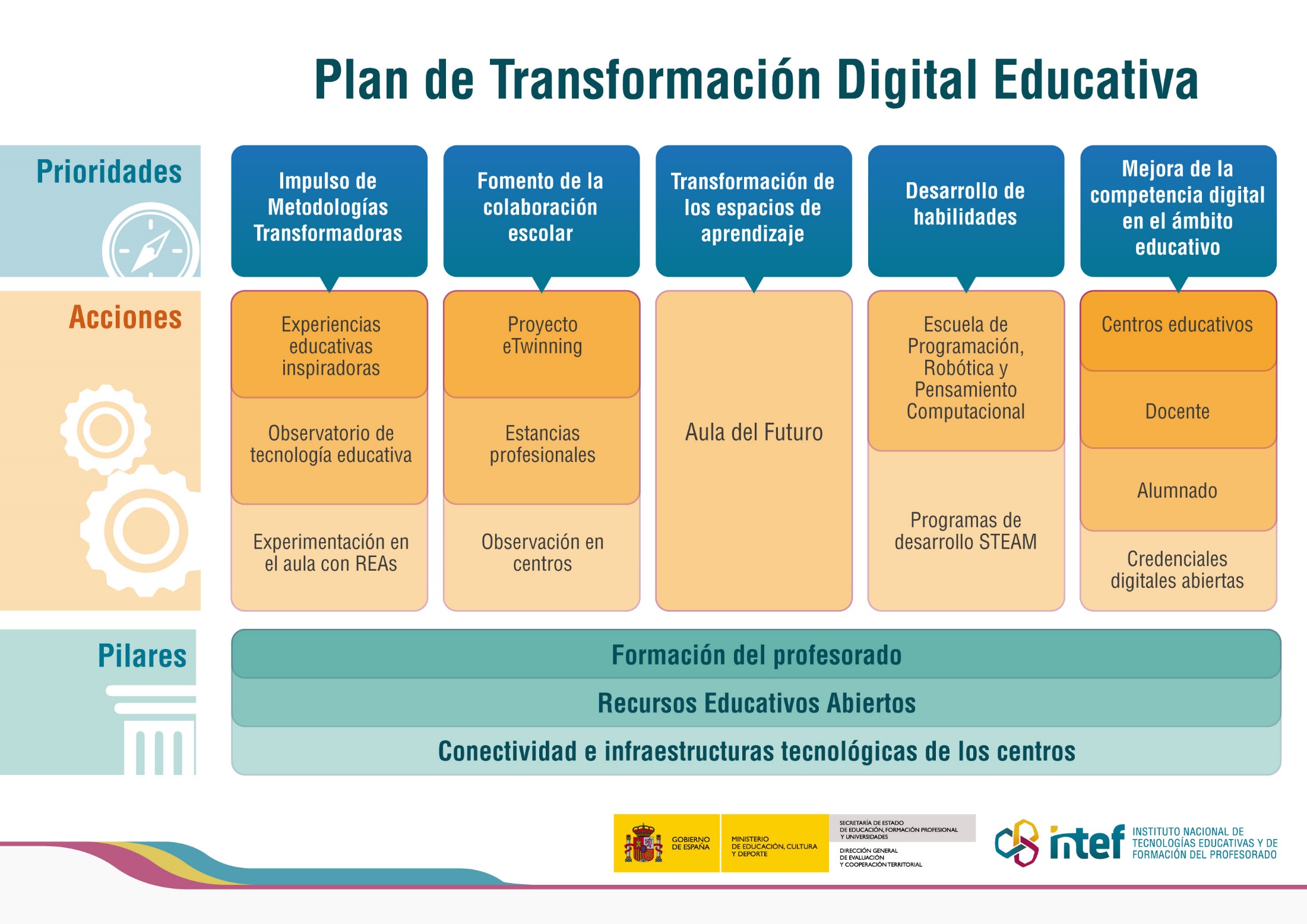 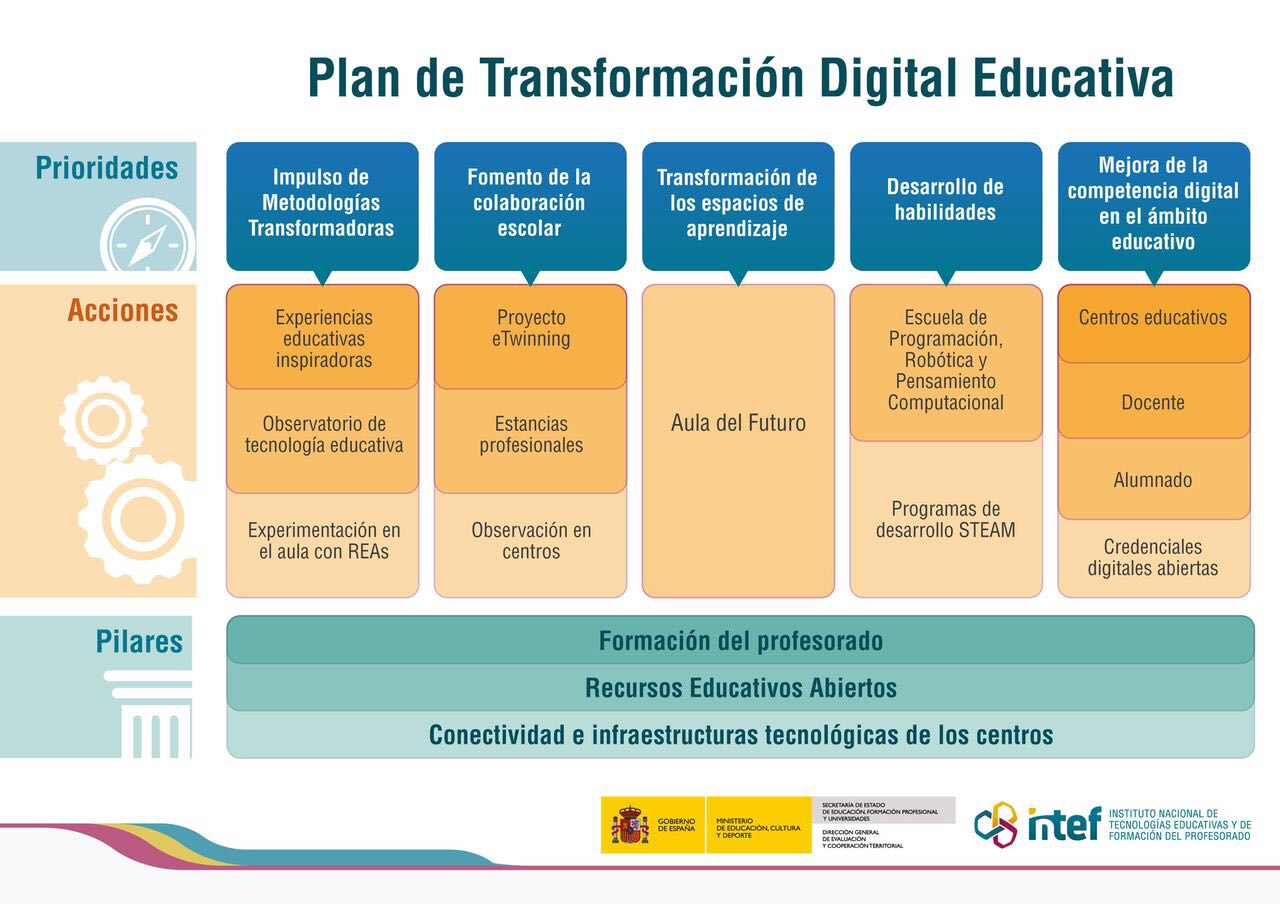 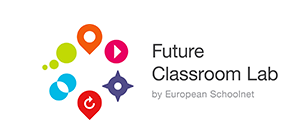 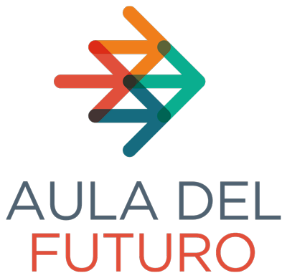 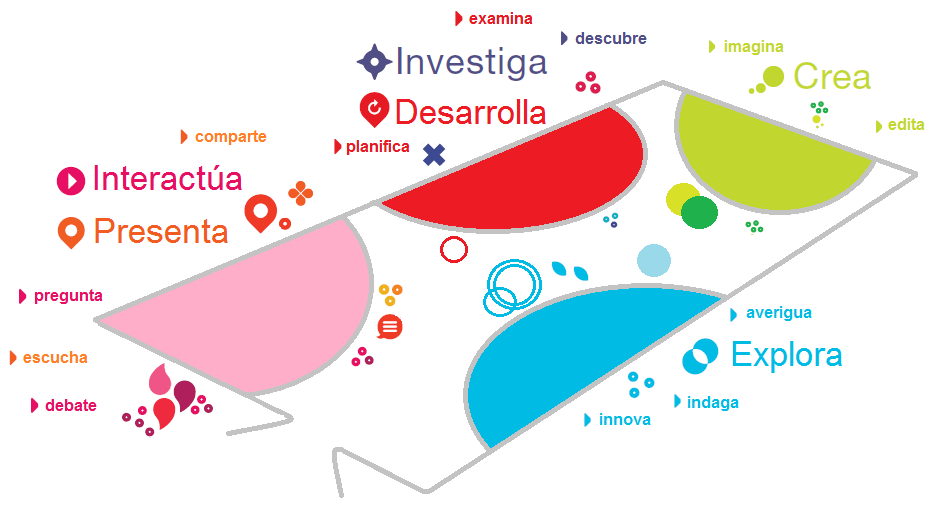 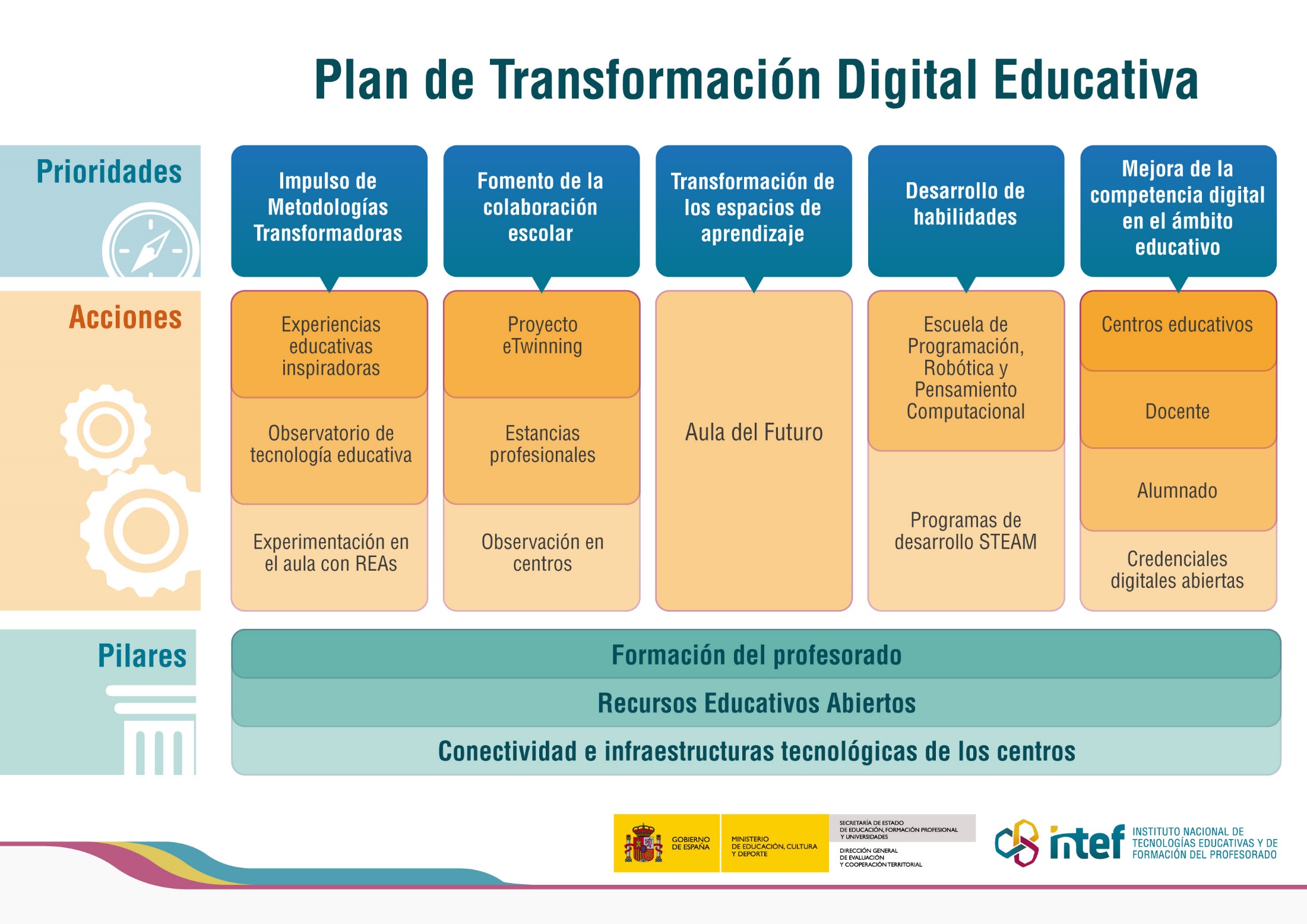 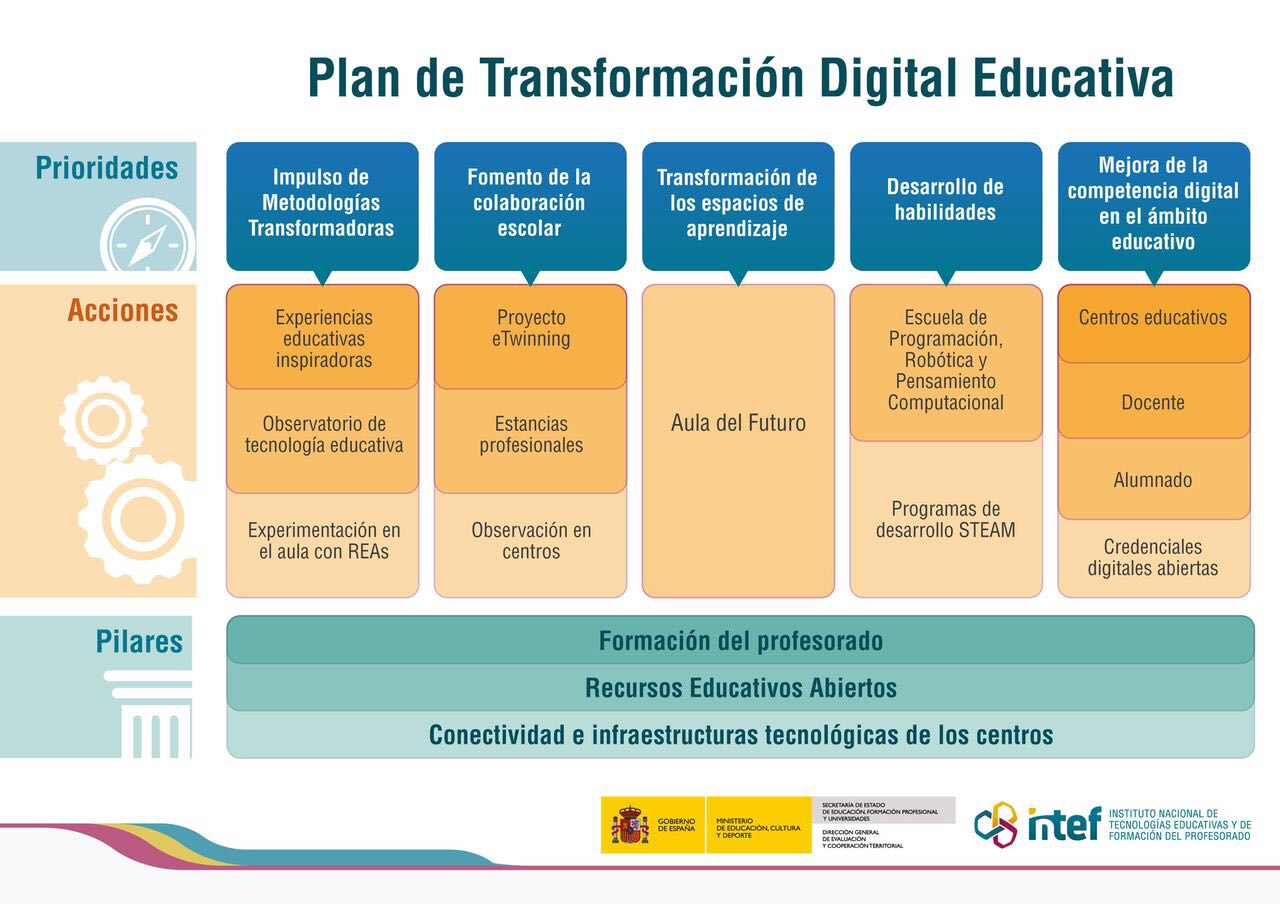 Ponencia “Programación, robótica y pensamiento computacional”
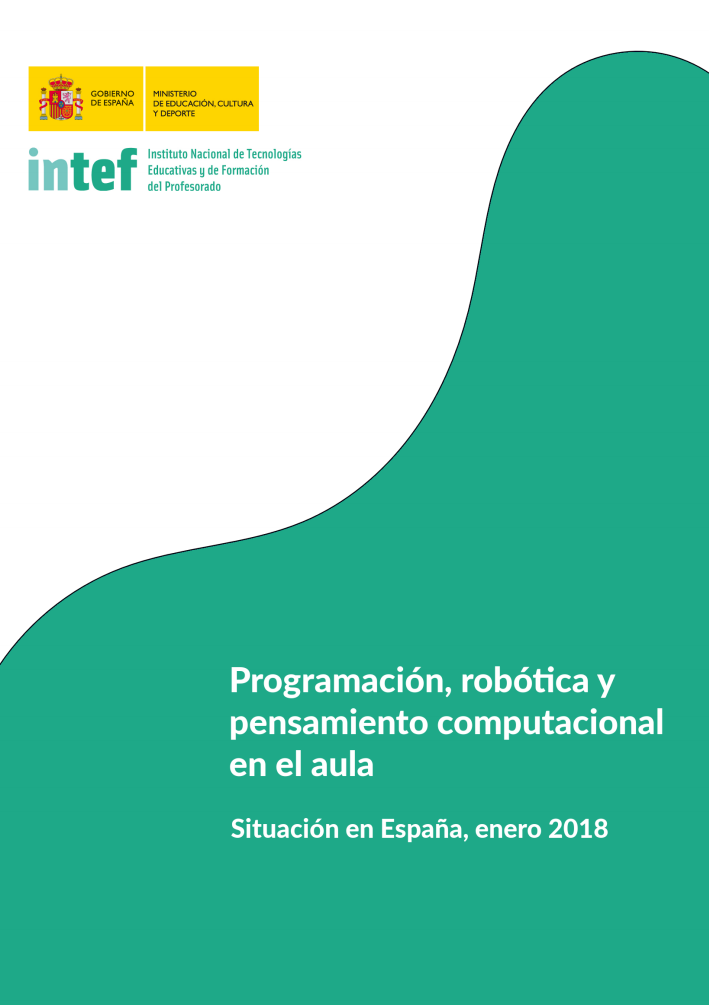 Normativa e iniciativas institucionales
Iniciativas del ámbito universitario, civil y empresarial
Opinión del profesorado español
Escuela de Pensamiento Computacional
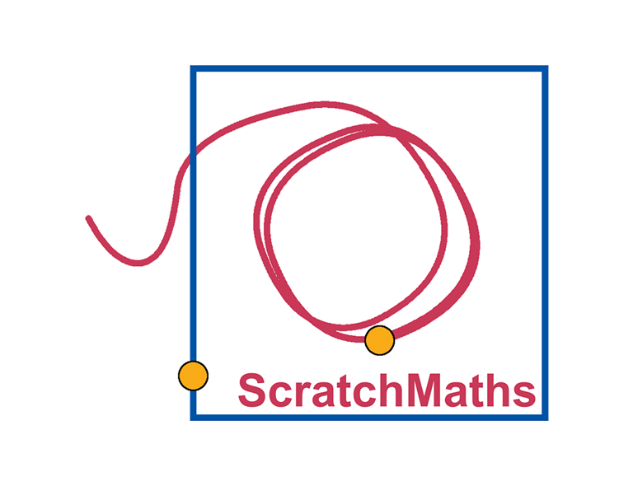 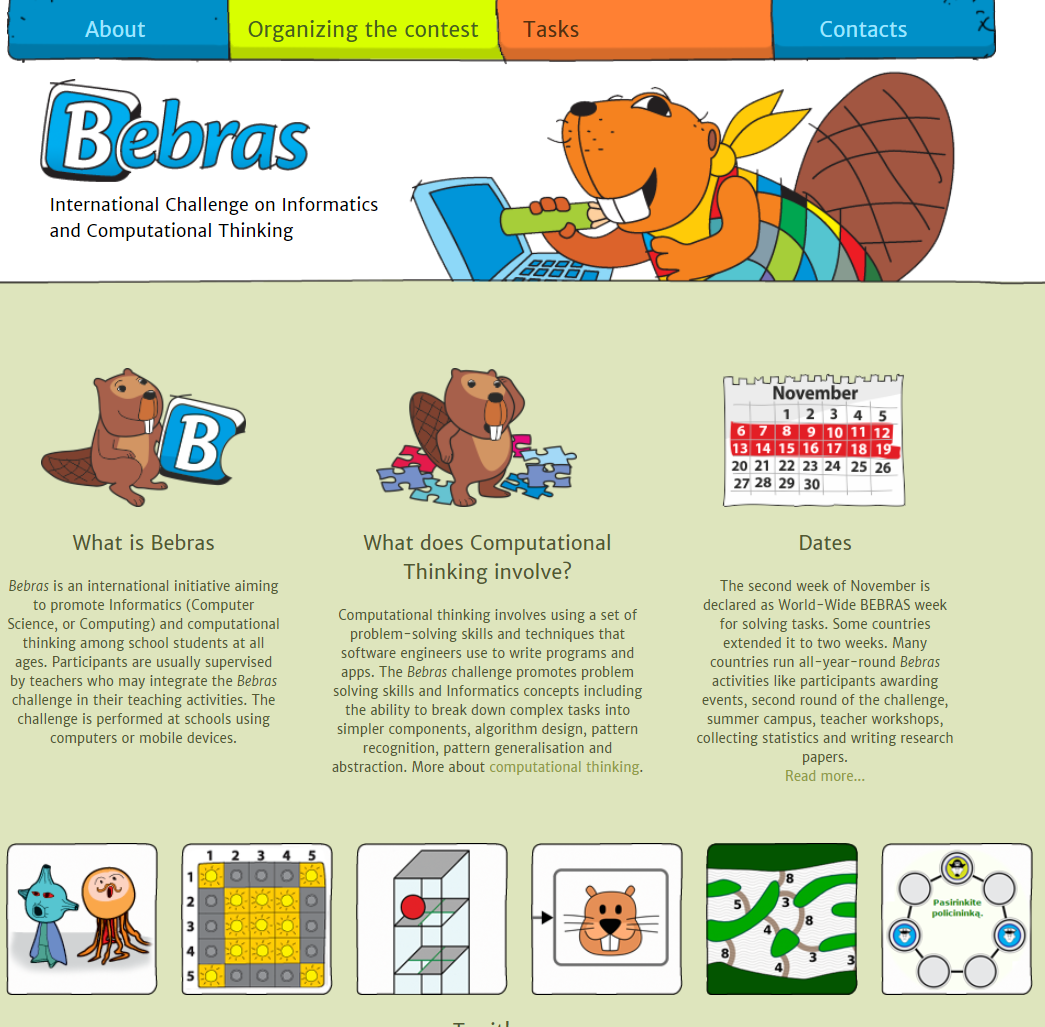 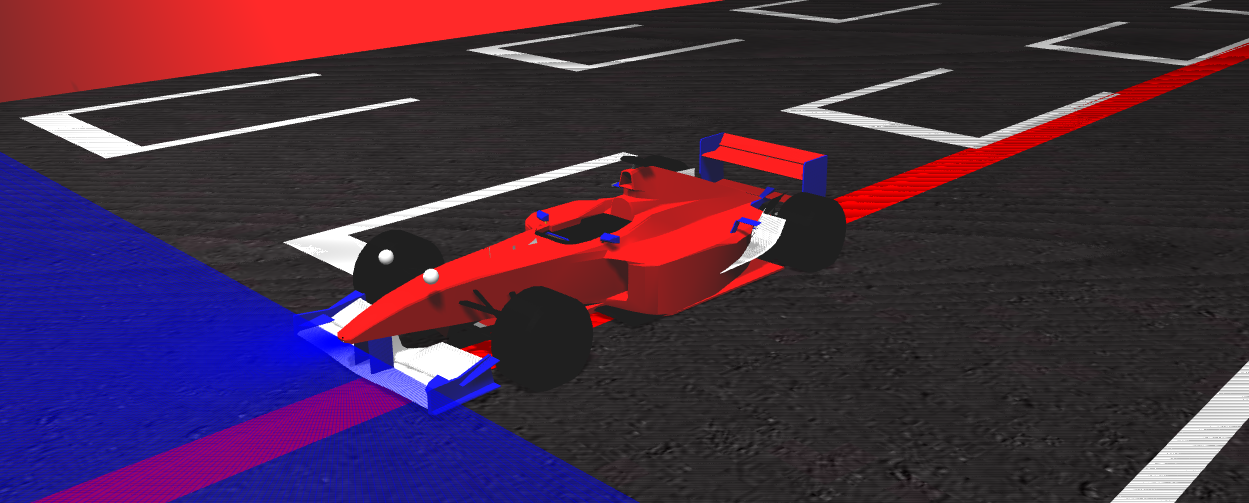 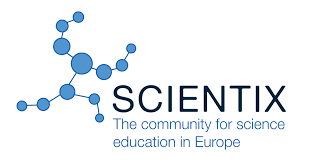 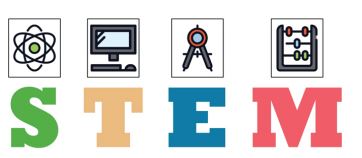 El INTEF actúa como Punto Nacional de Contacto para la comunidad Scientix en España, participando en tareas como dar difusión y facilitar información 


Embajadores Scientix: docentes encargados de divulgar actividades del proyecto y del ámbito científico en general. 

58 embajadores actualmente en España.
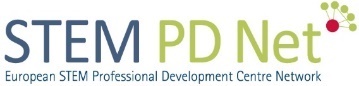 INSTITUCIONES PARTICIPANTES
University Klagenfurt, Austria 
University of Innsbruck, Austria 
Institute of Mathematics & Informatics at the Bulgarian Academy of Sciences, Bulgaria 
Ljuben Karavelov School, Bulgaria 
University of Education Freiburg, Germany 
Texas Instruments Education Technology GmbH, Germany 
University of Duisburg-Essen, Germany 


Spanish Ministry of Education, Culture & Sport, Spain 
Education Development Centre, Lithuania 
Gymnasium of the President Valdas Adamkus, Lithuania 
Linköping University, Sweden 
University of Gothenburg, Sweden 
Turkish Ministry of National Education, Turkey 
Hacettepe University, Turkey
Objetivo: crear una red de centros de desarrollo profesional (PD) del profesorado en el ámbito STEM
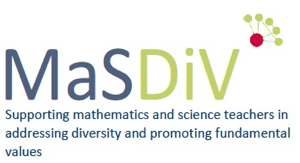 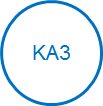 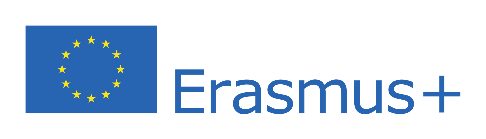 Objetivos: 
Fomentar la educación inclusiva en el ámbito de las ciencias y las matemáticas, formar a ciudadanos activos y divulgar el aprendizaje intercultural.
Implementar medidas efectivas basadas en evidencias de investigación en Europa.
EUROPEAN IMPACT BOARD (EIB)
CONSORCIO
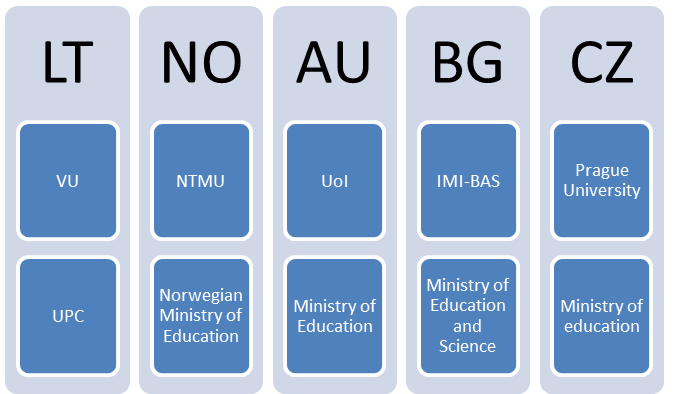 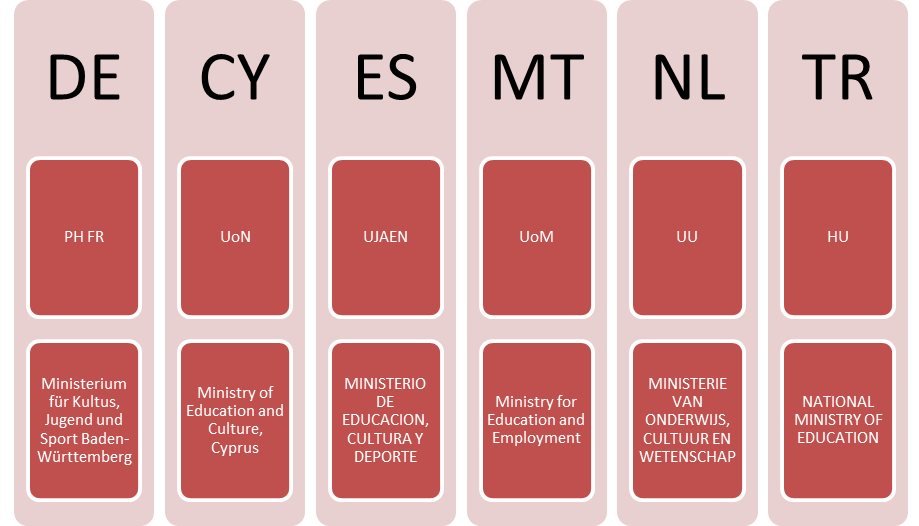 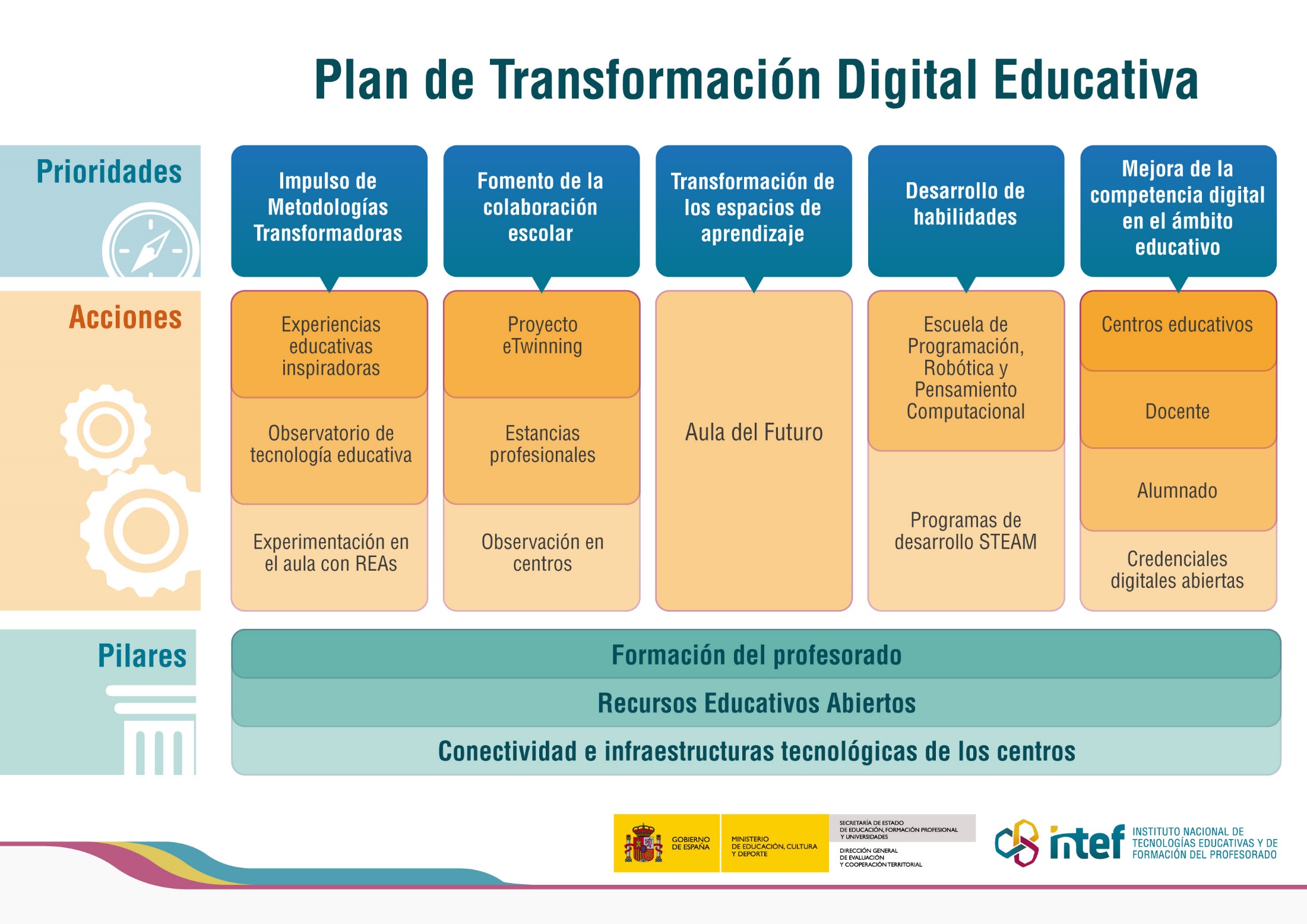 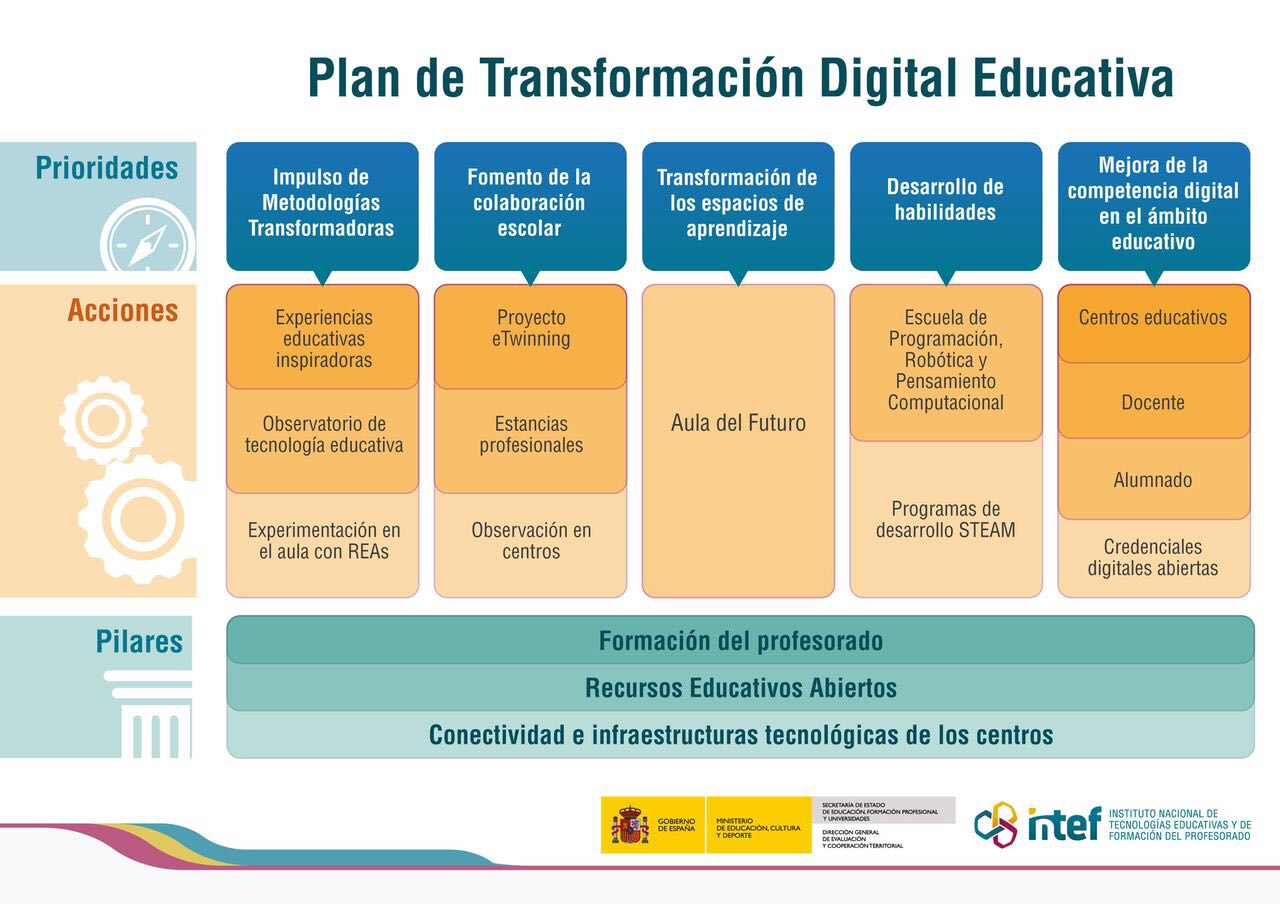 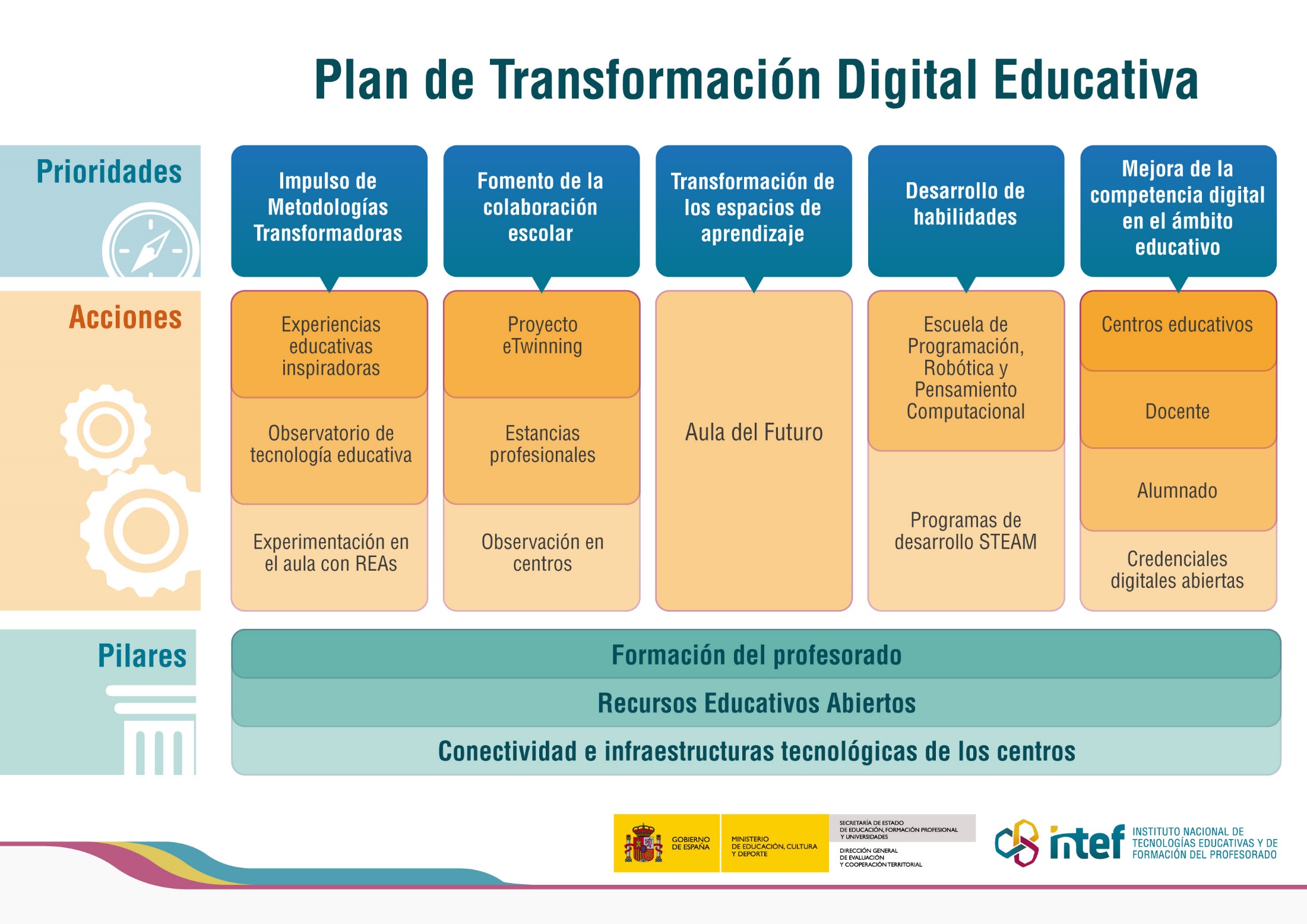 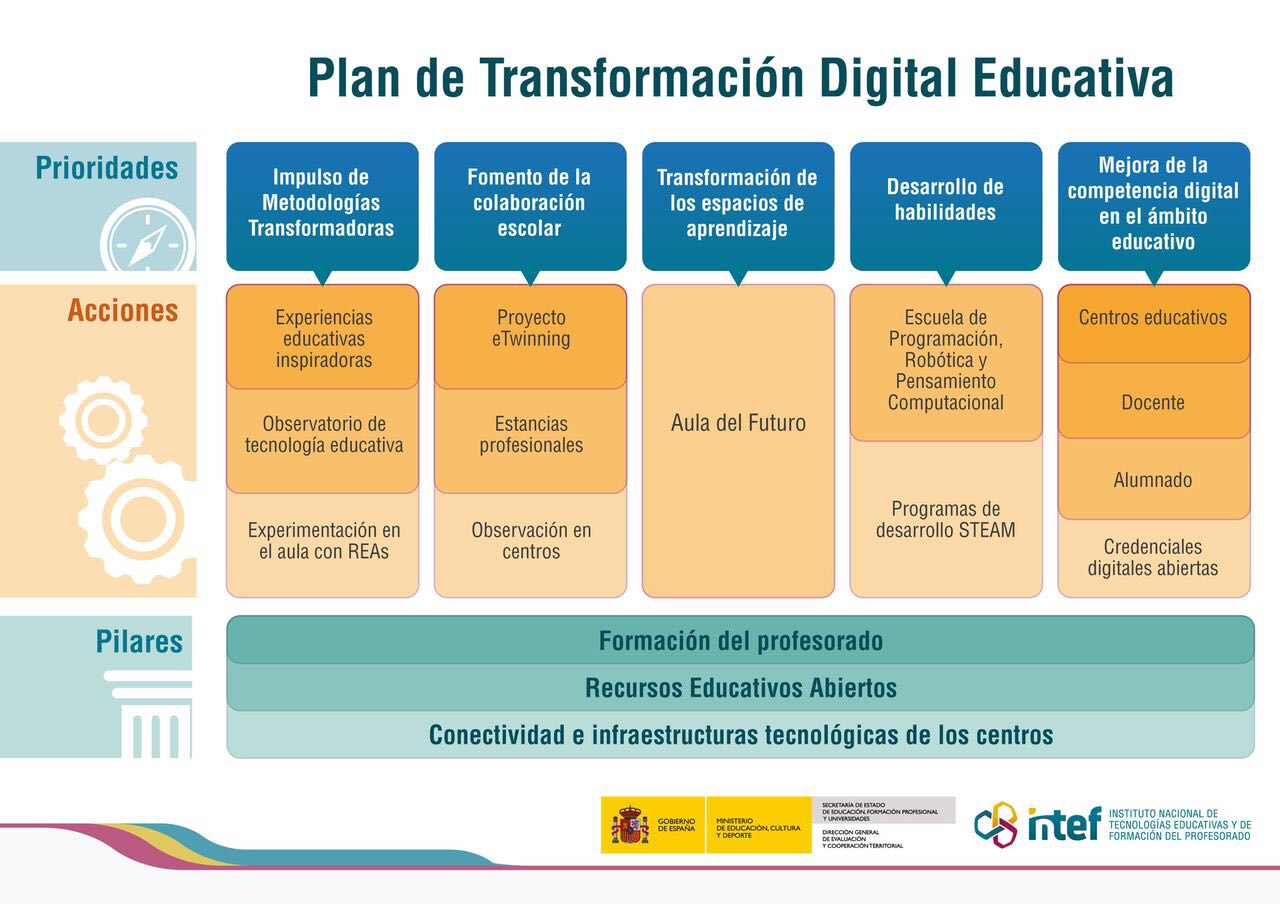 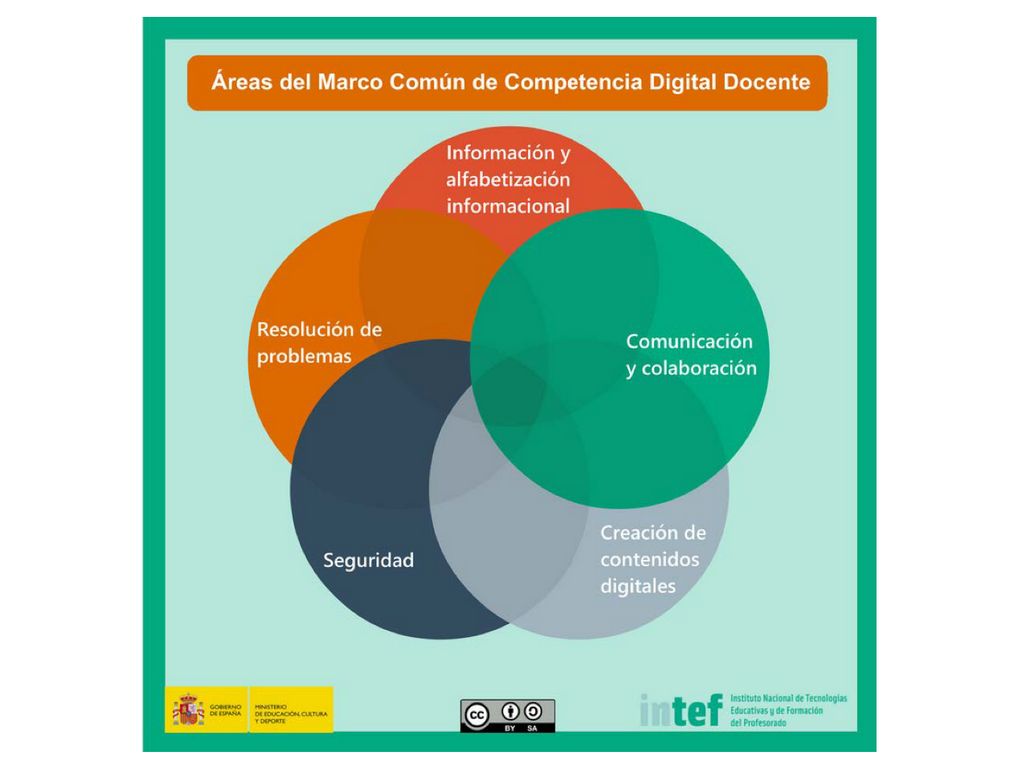 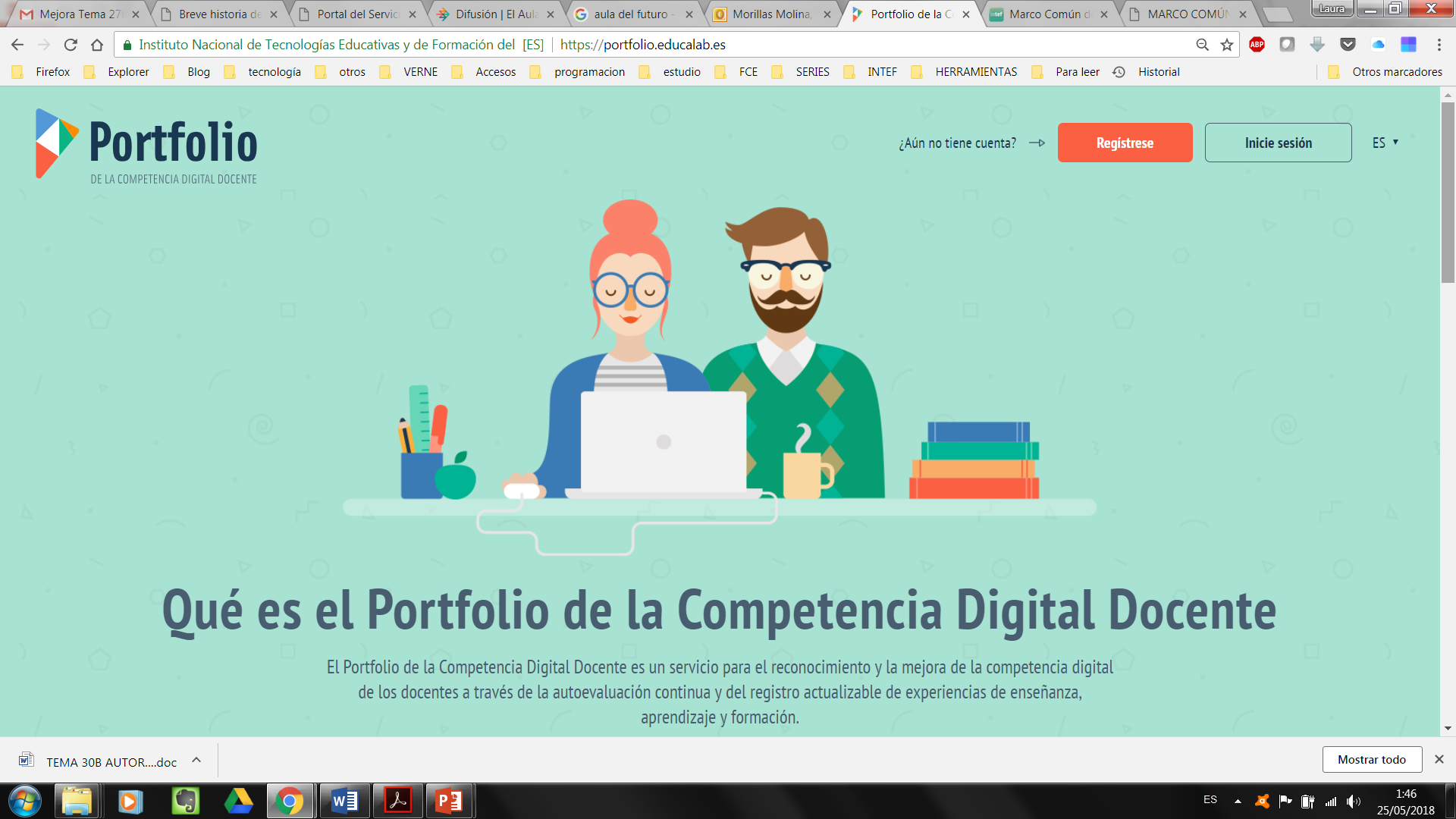 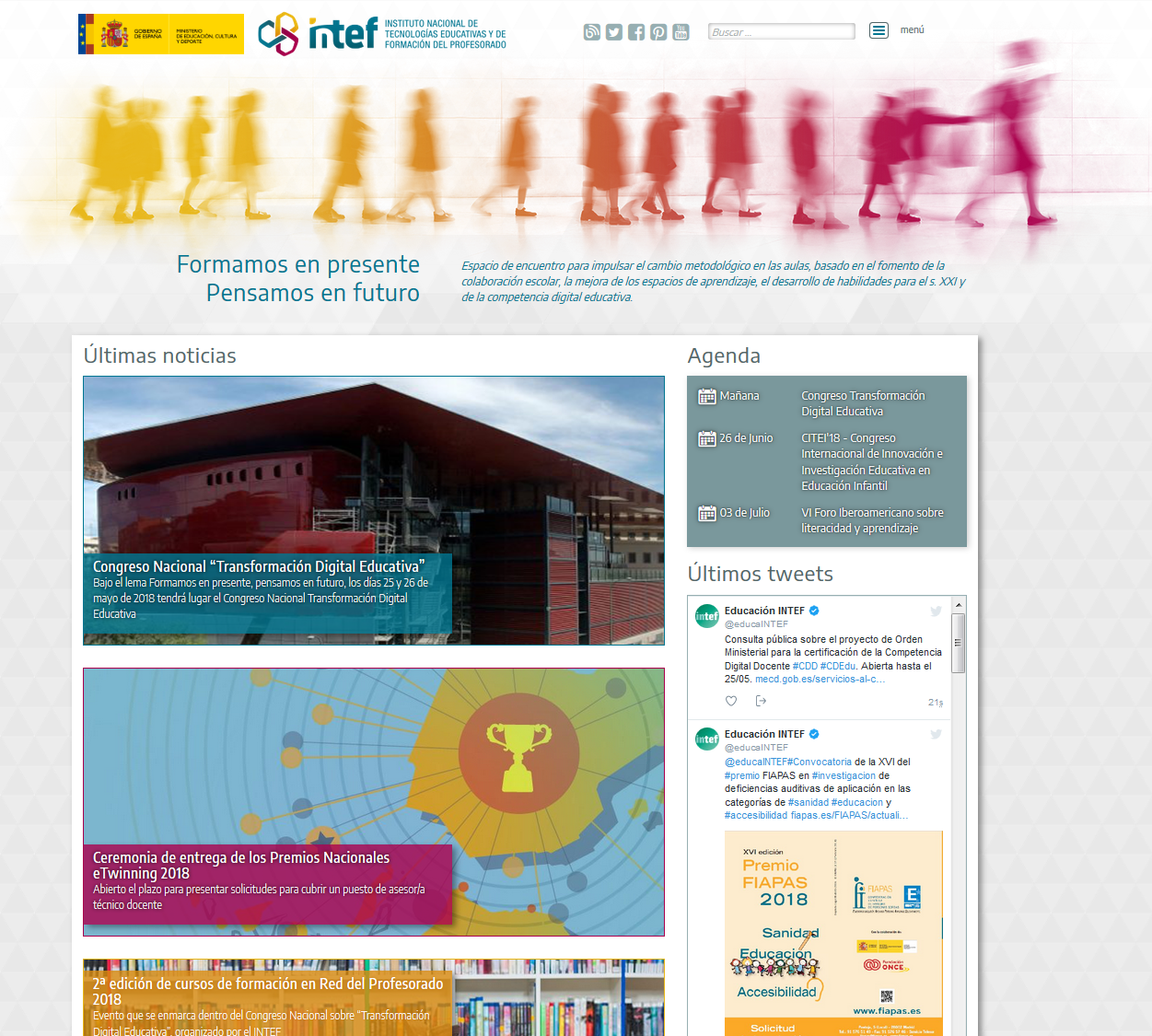 https//intef.es
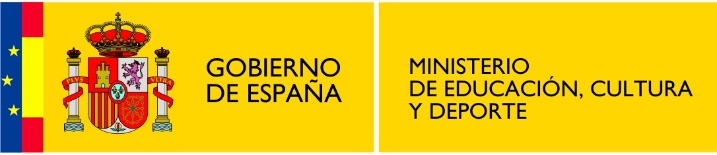 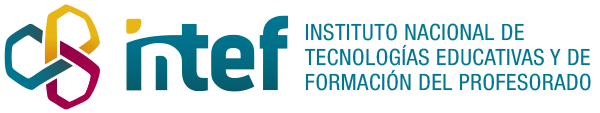 Gracias

https://intef.es
@educaintef
#TDE18
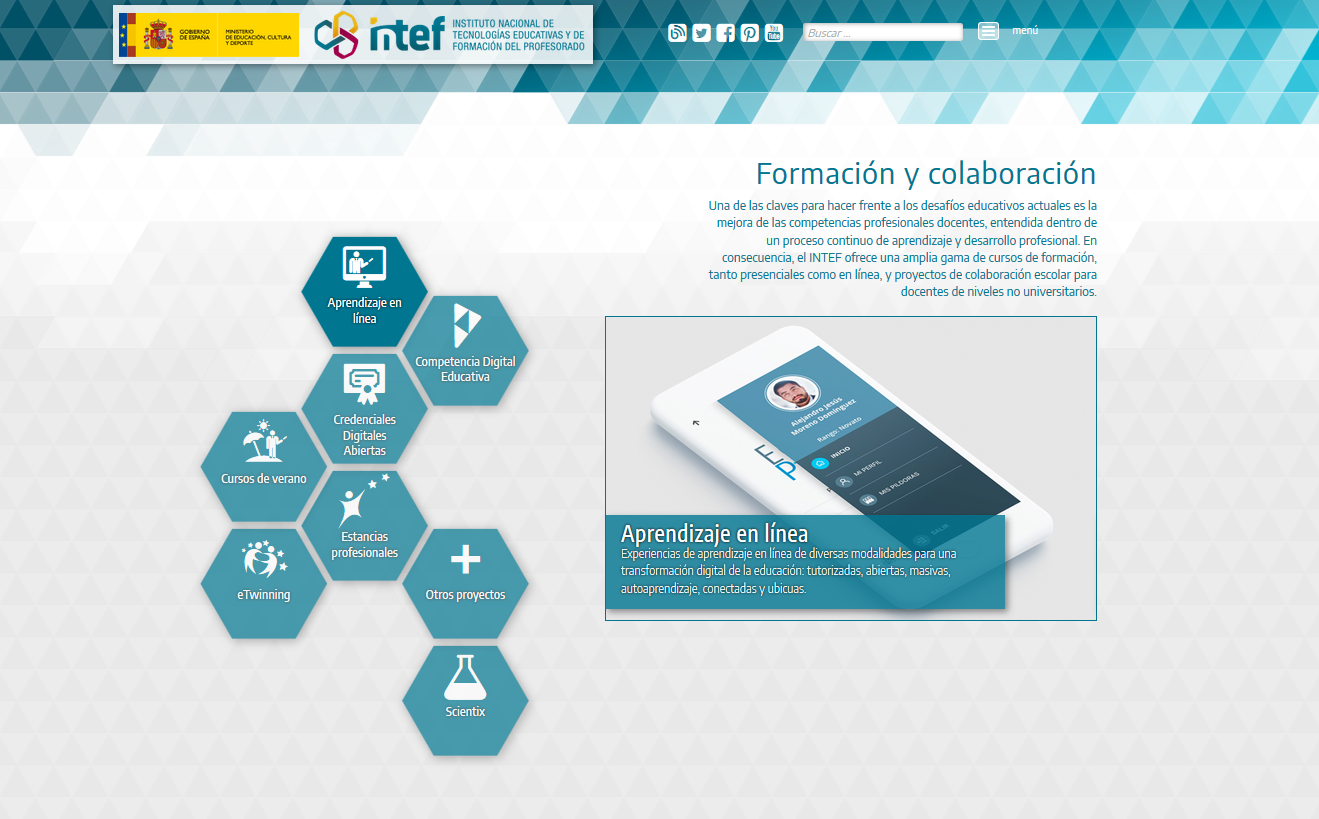 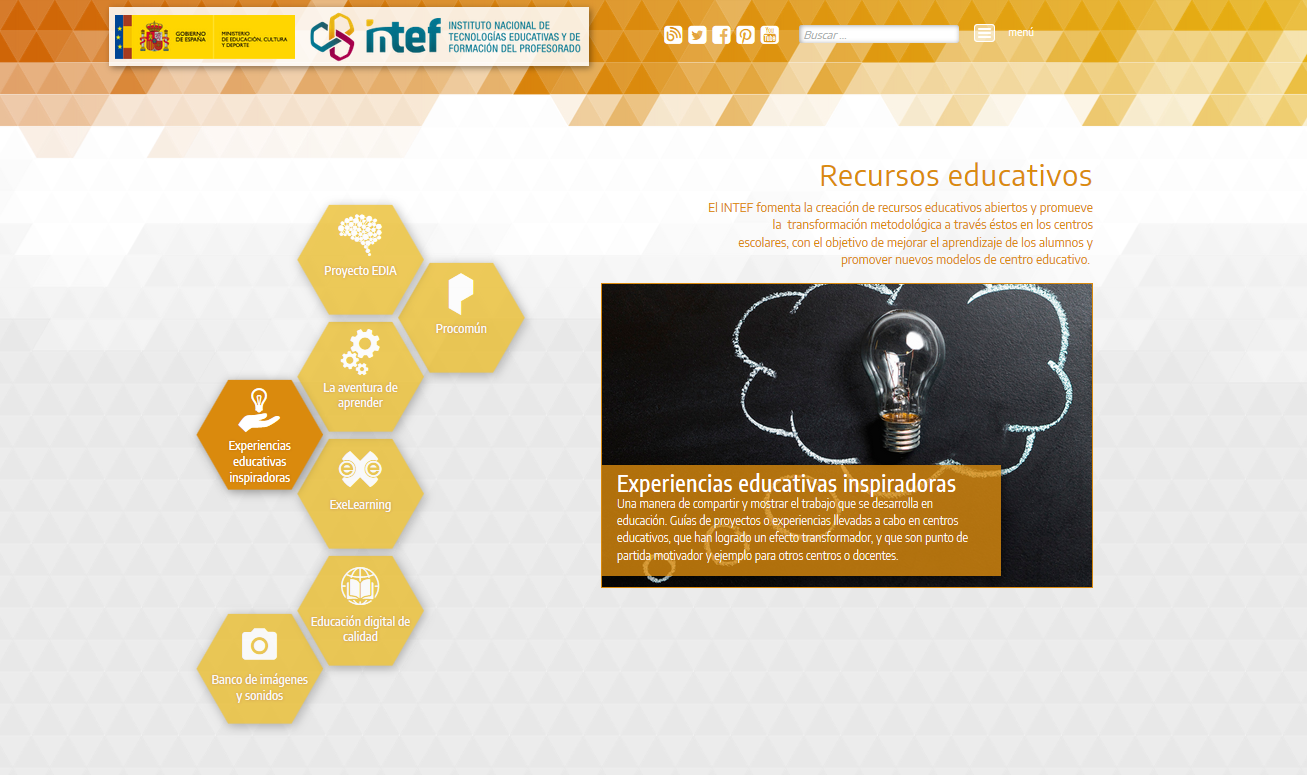 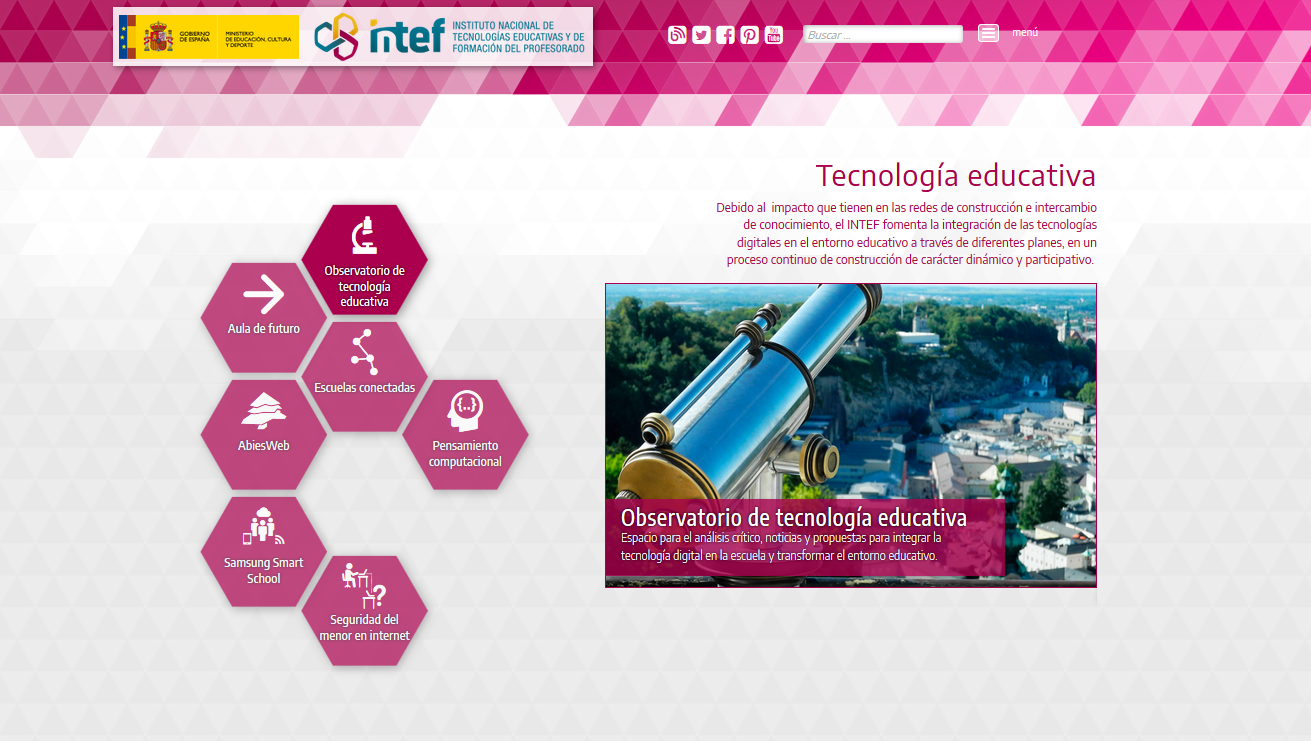 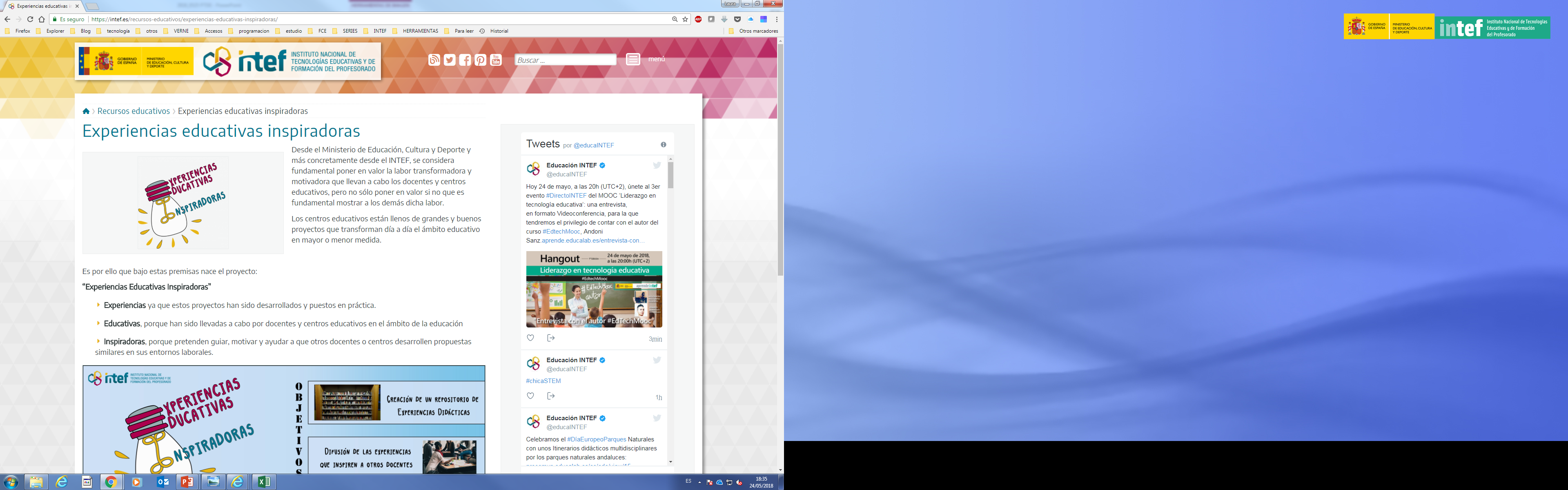